1. Probability and Counting
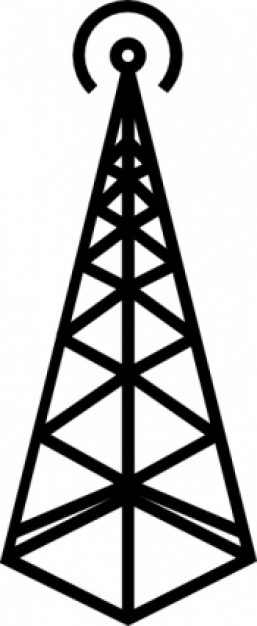 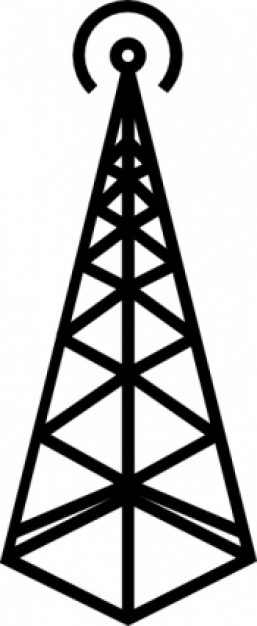 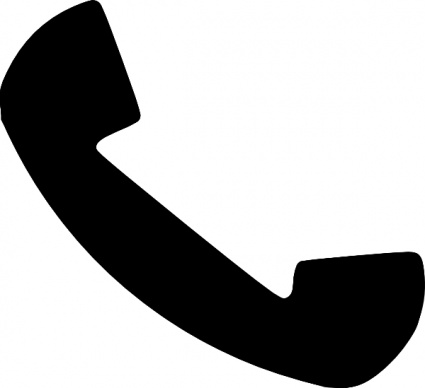 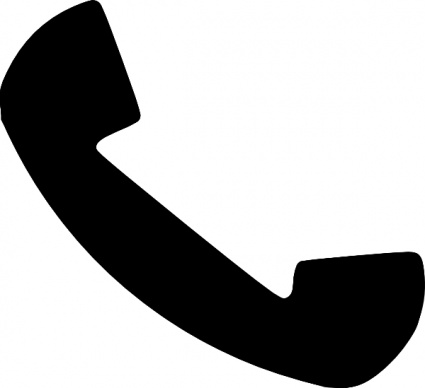 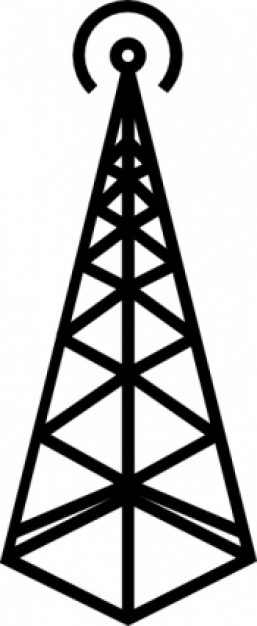 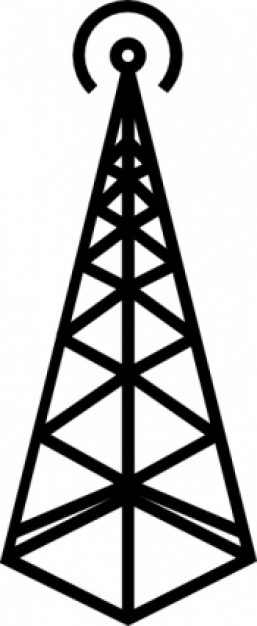 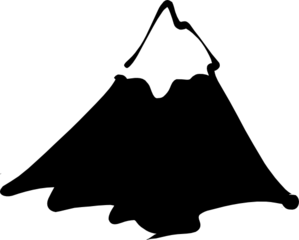 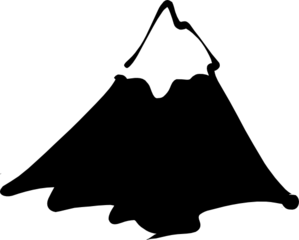 Alice
Bob
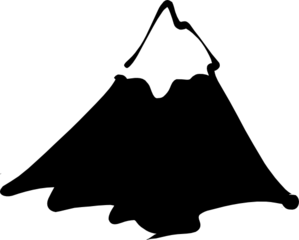 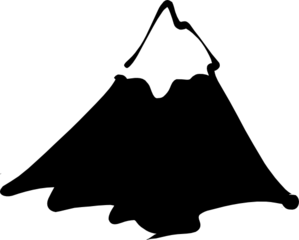 Can Alice and Bob make a connection?
In uncertain situations we want a number saying how likely something is
probability
The cheat sheet
1. Specify all possible outcomes
2. Identify event(s) of interest
3. Assign probabilities
4. Shut up and calculate!
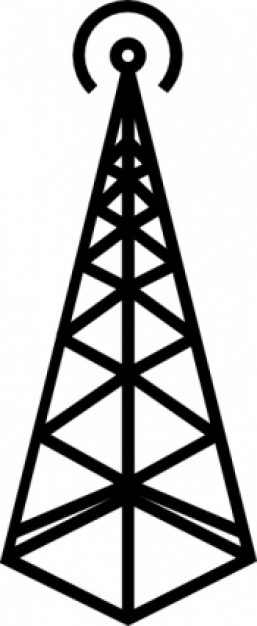 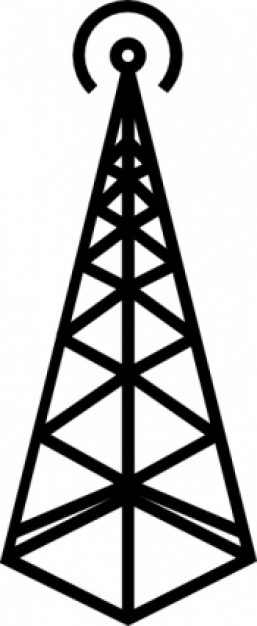 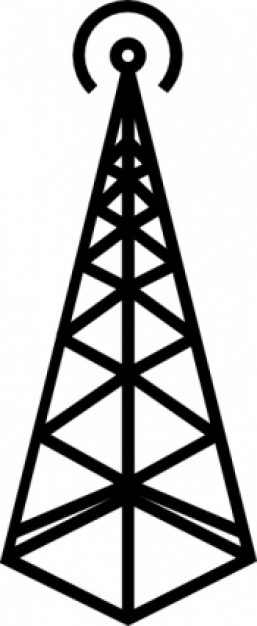 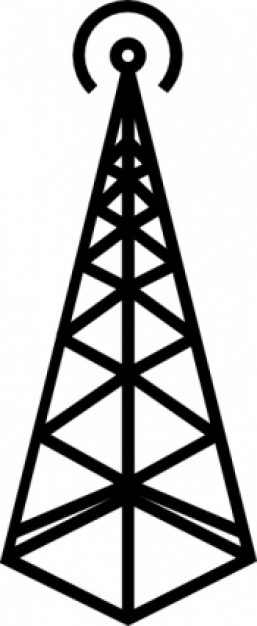 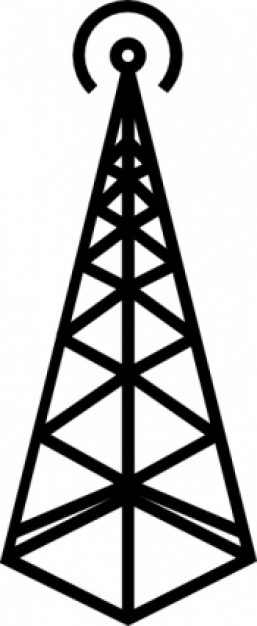 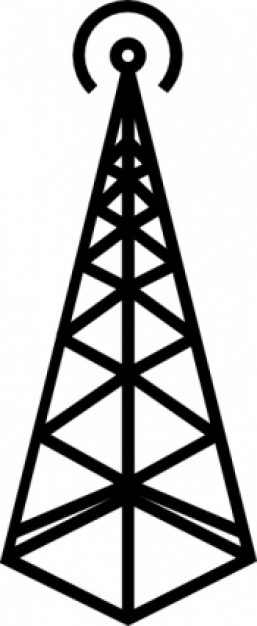 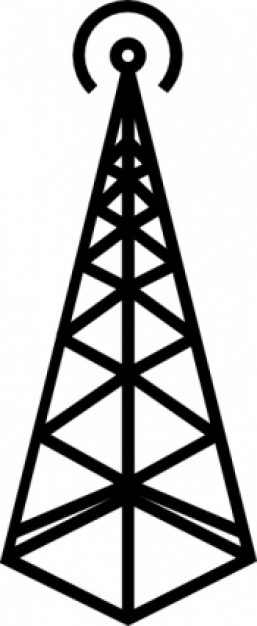 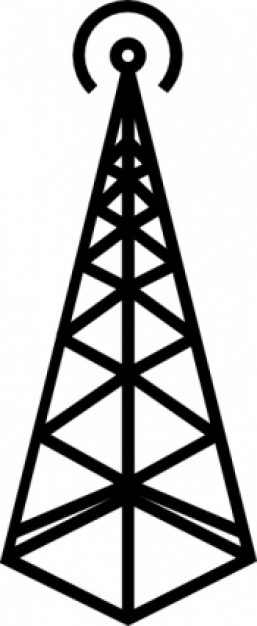 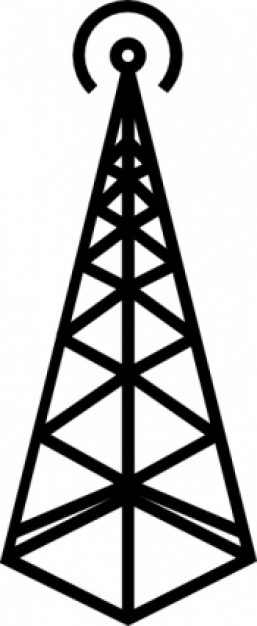 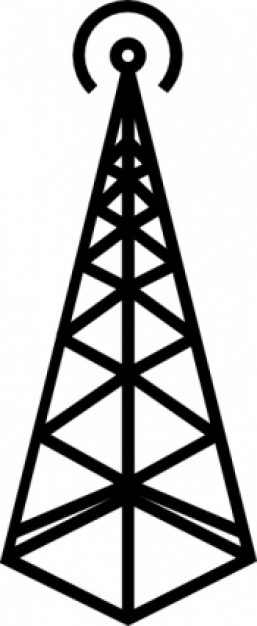 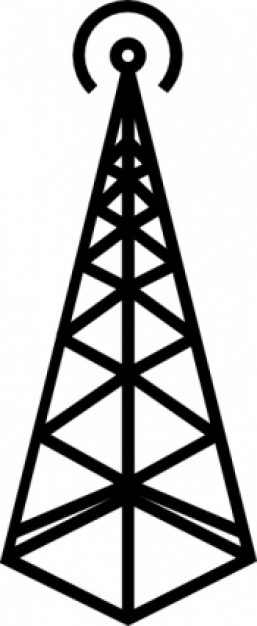 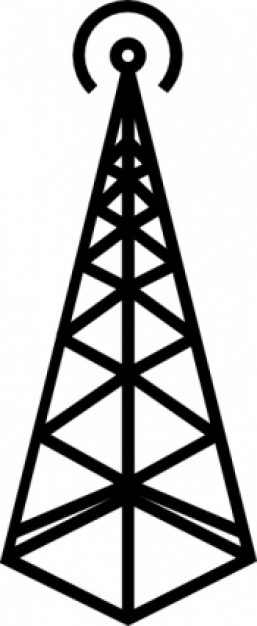 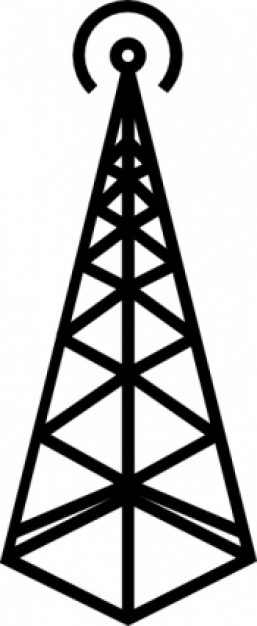 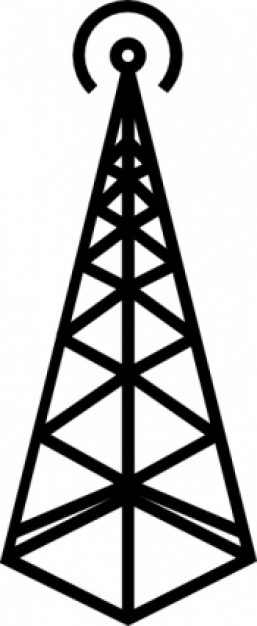 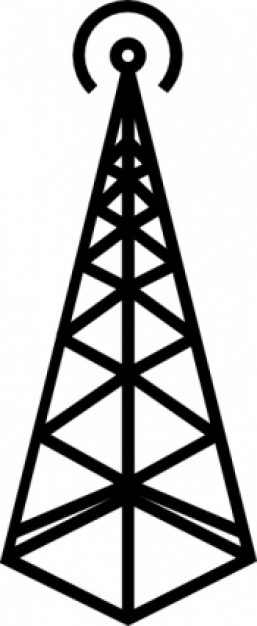 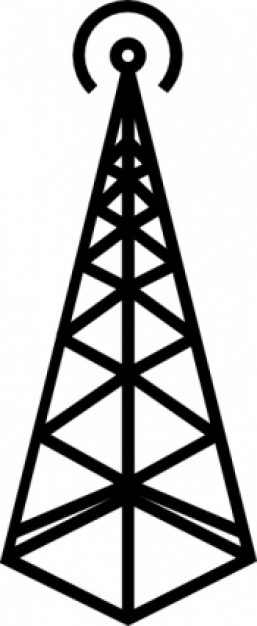 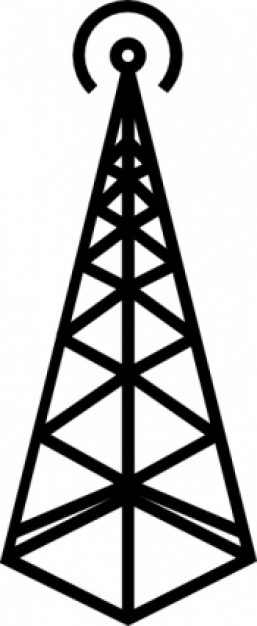 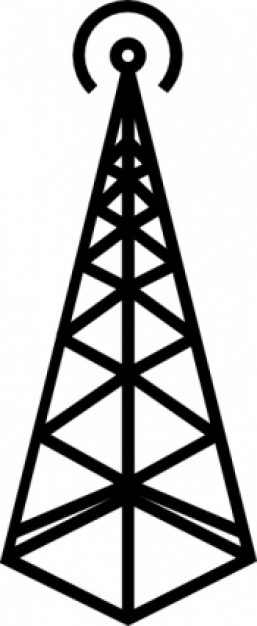 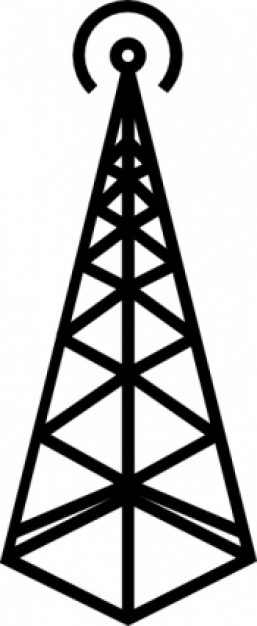 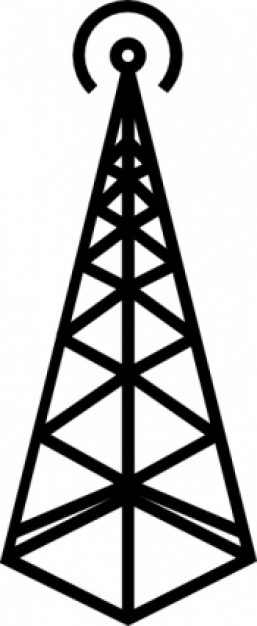 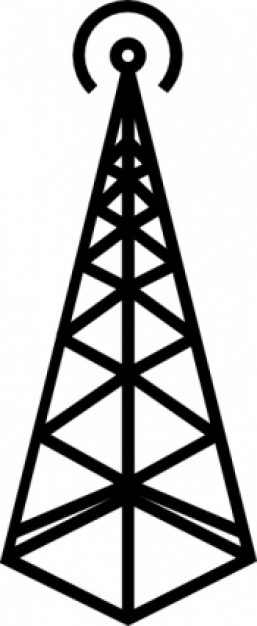 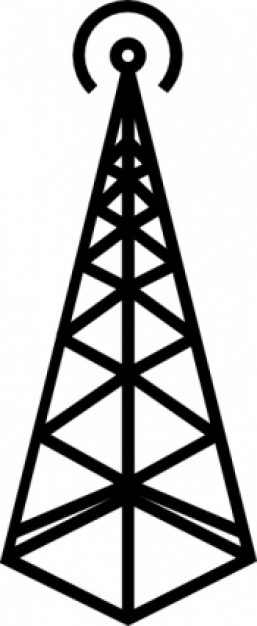 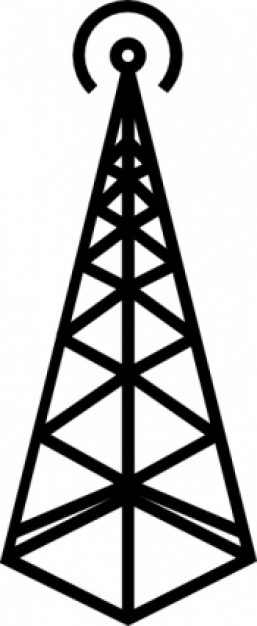 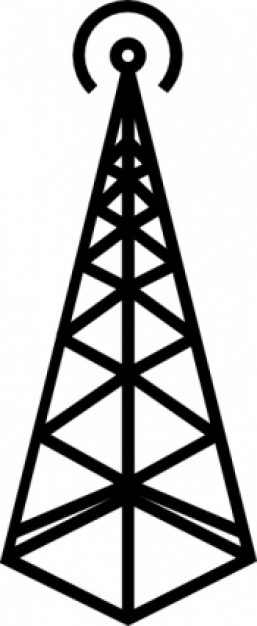 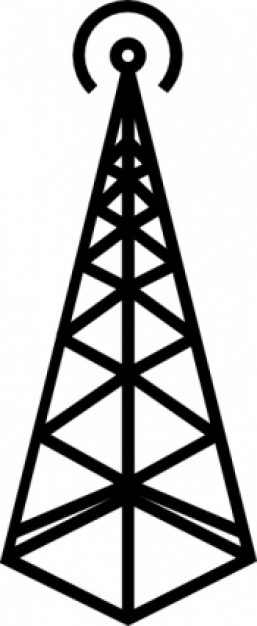 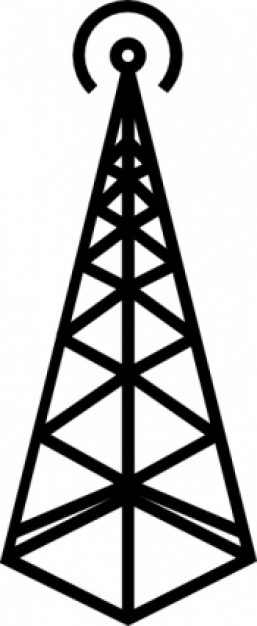 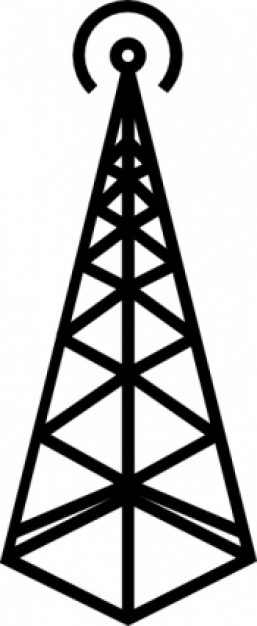 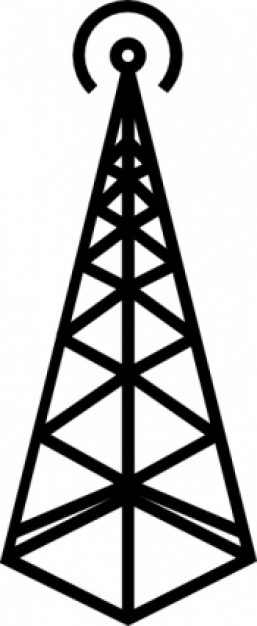 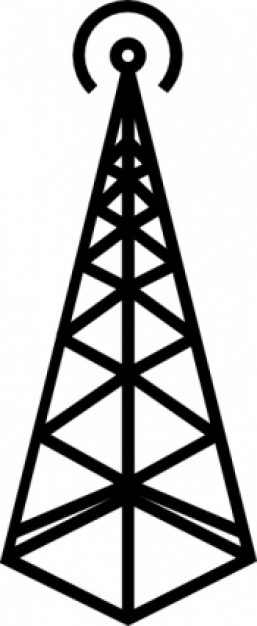 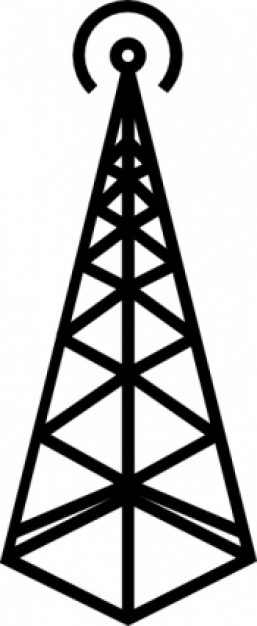 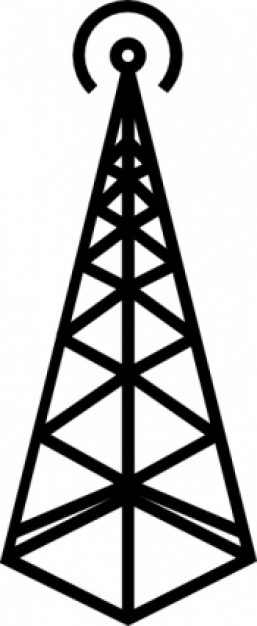 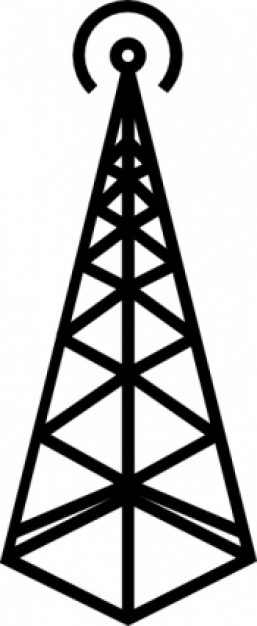 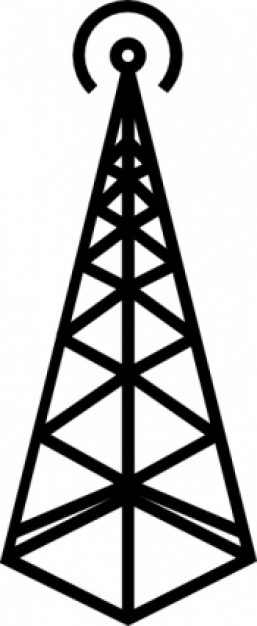 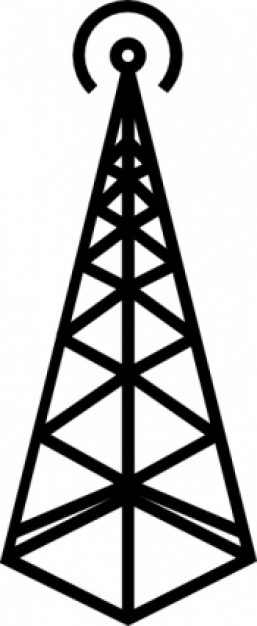 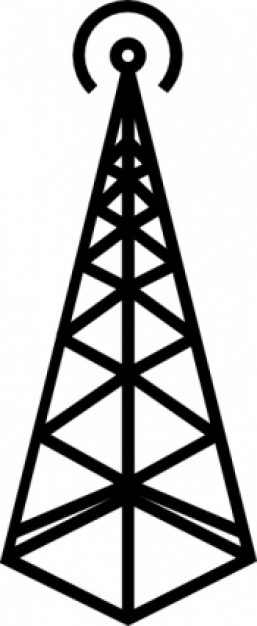 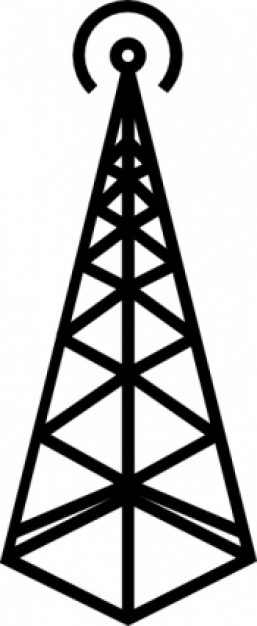 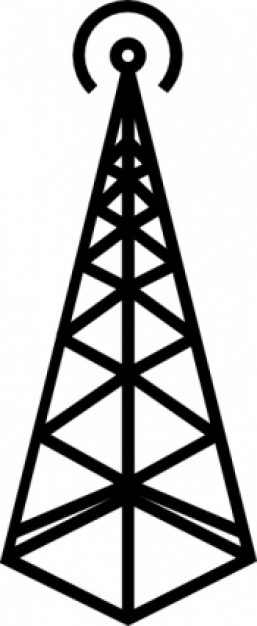 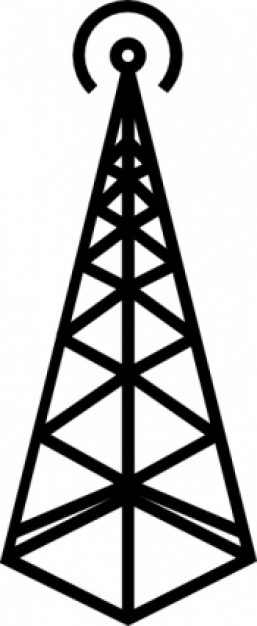 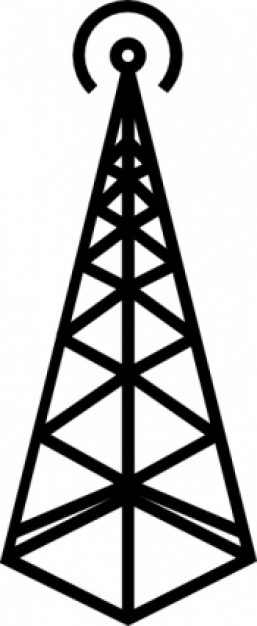 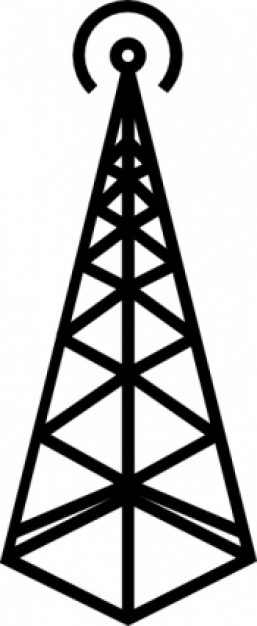 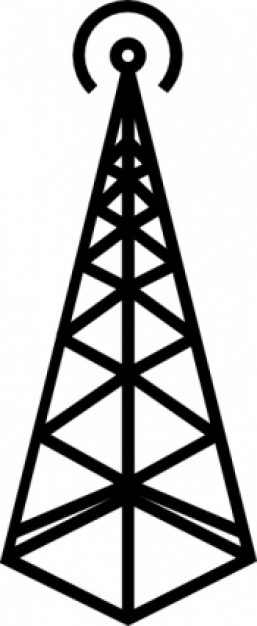 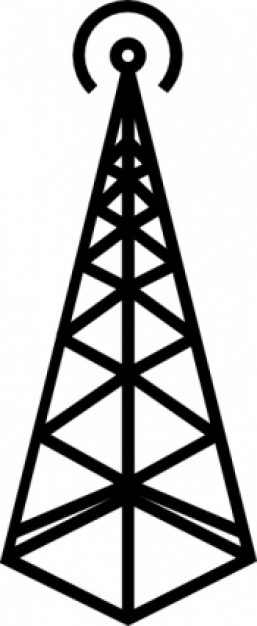 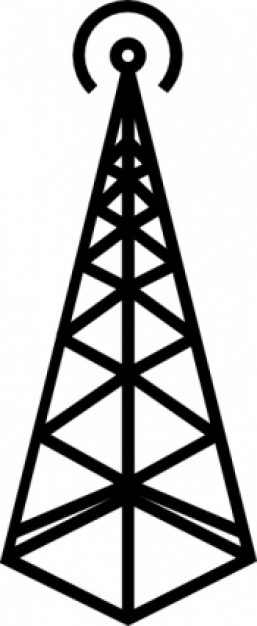 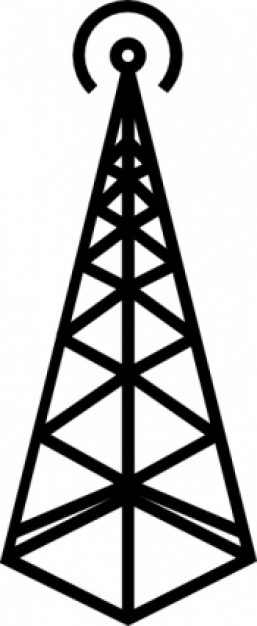 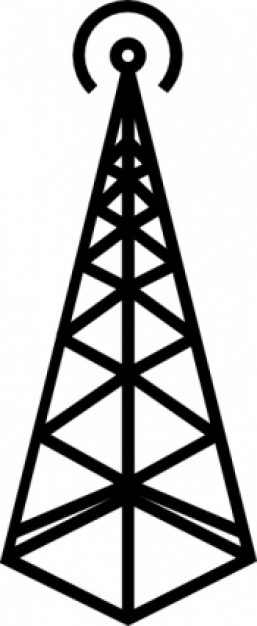 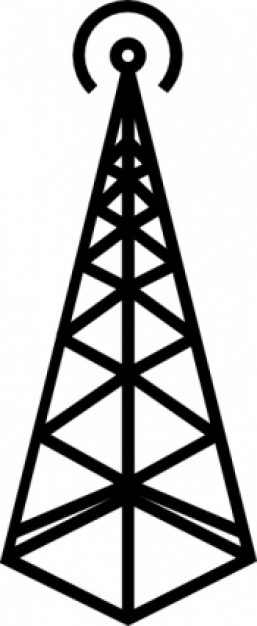 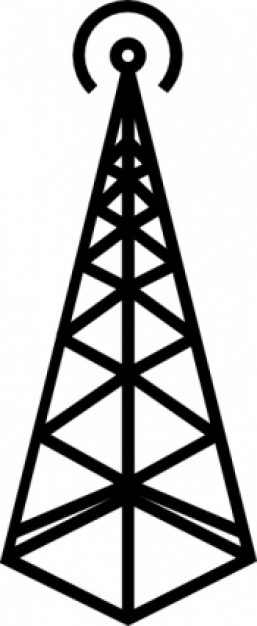 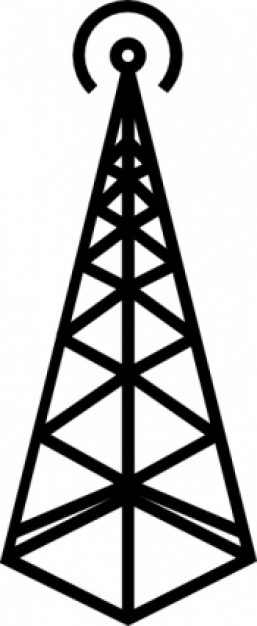 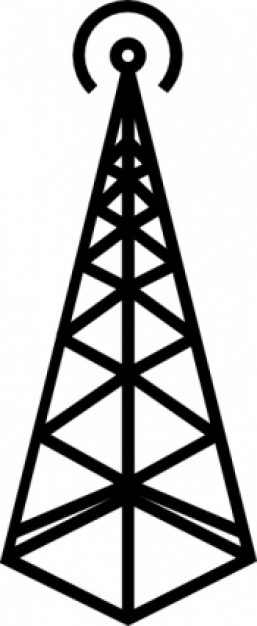 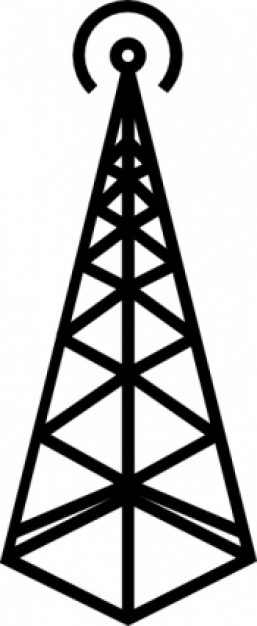 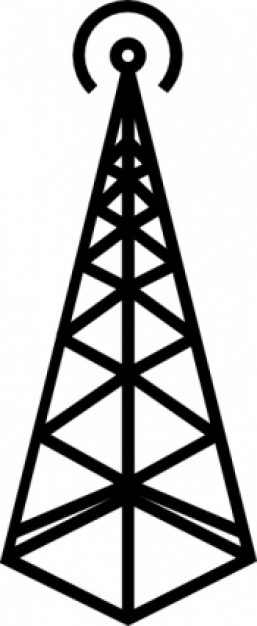 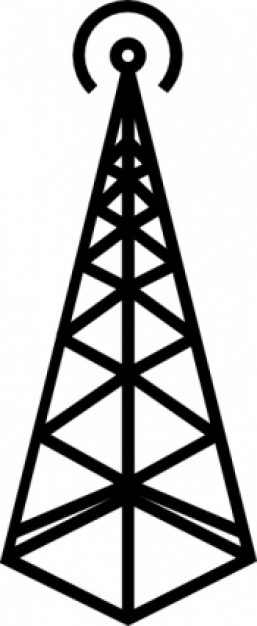 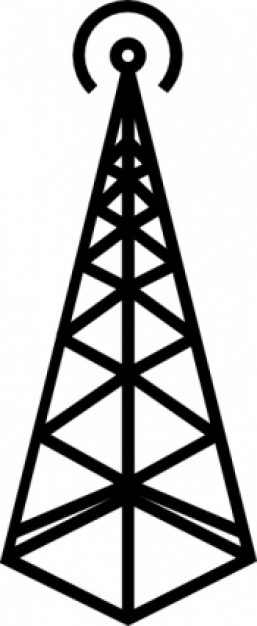 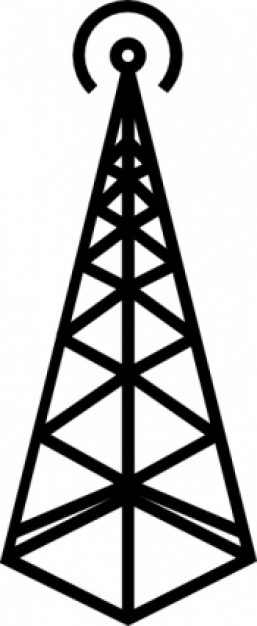 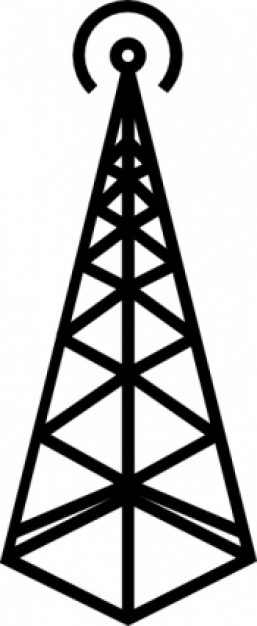 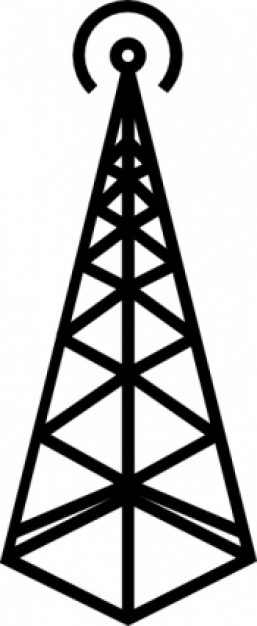 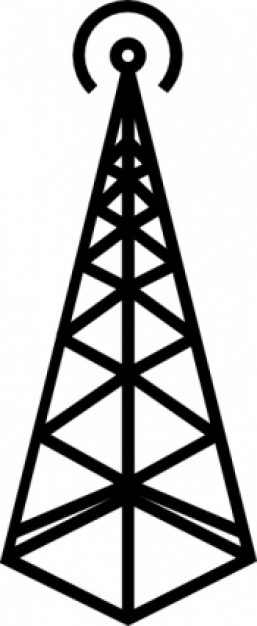 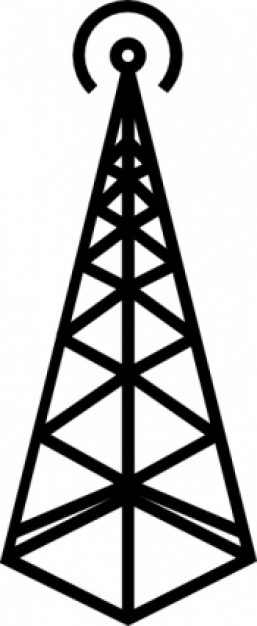 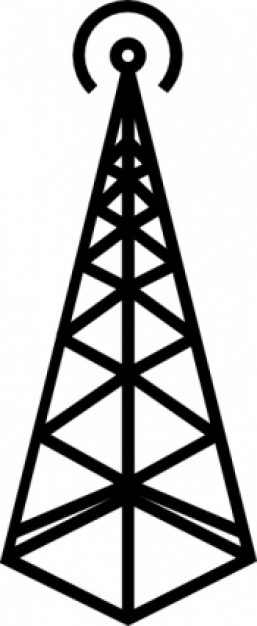 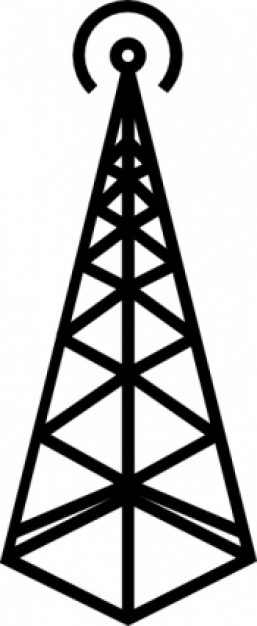 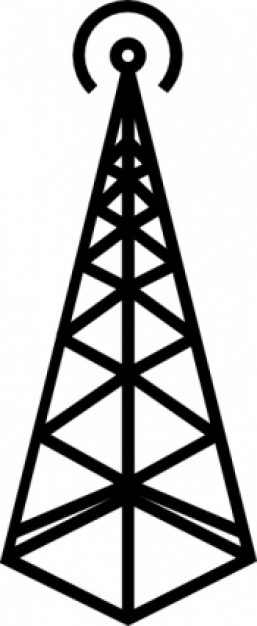 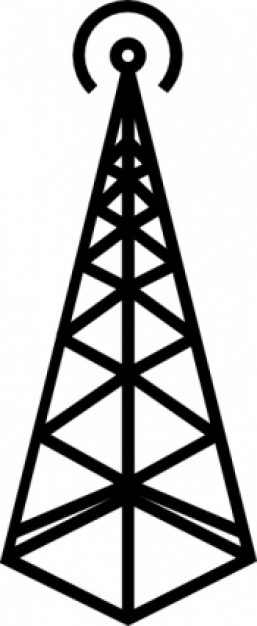 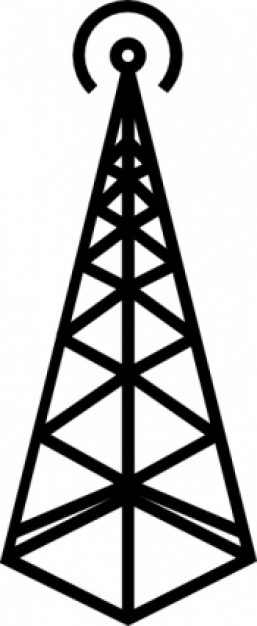 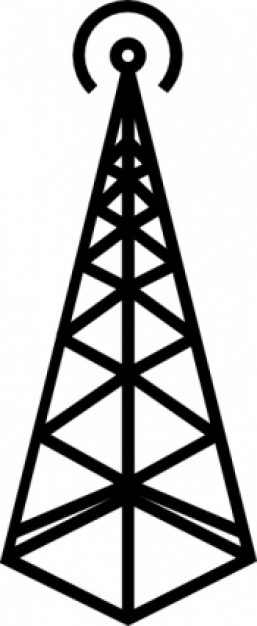 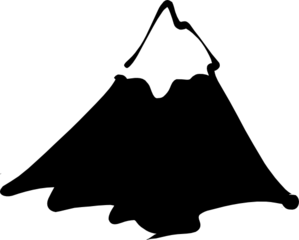 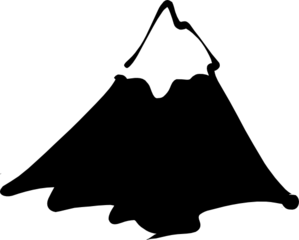 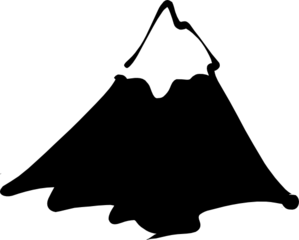 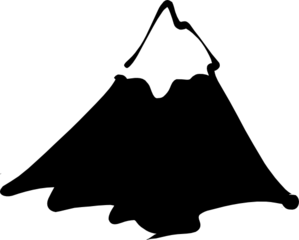 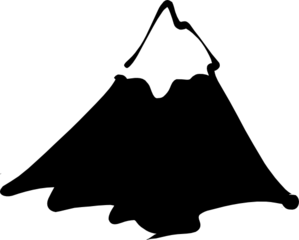 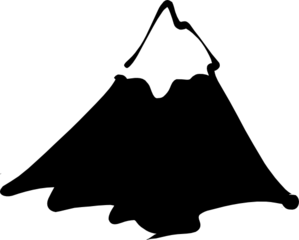 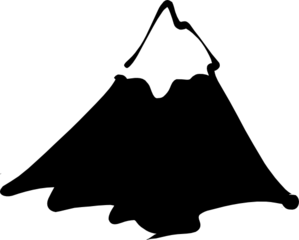 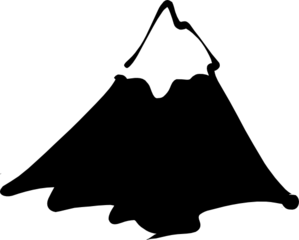 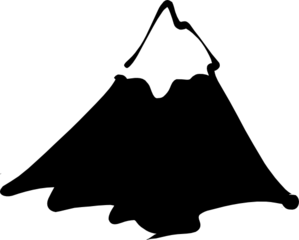 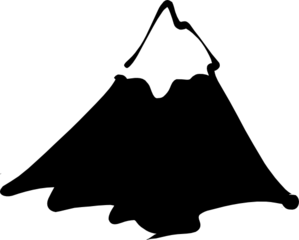 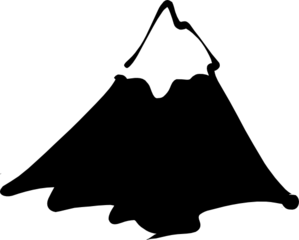 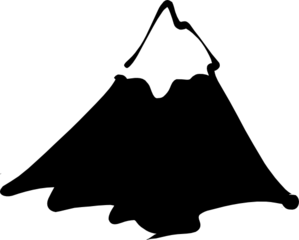 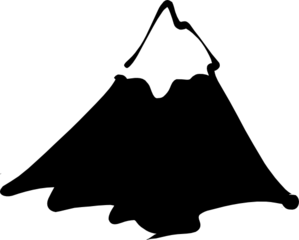 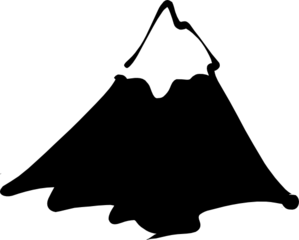 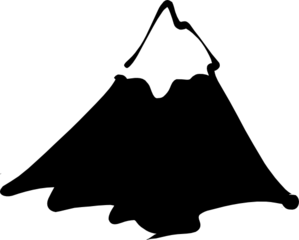 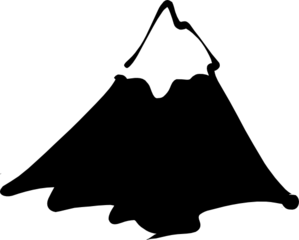 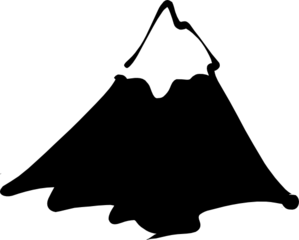 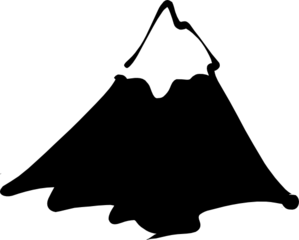 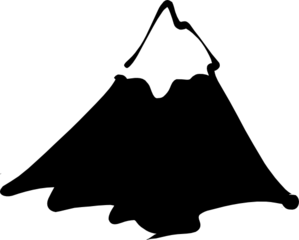 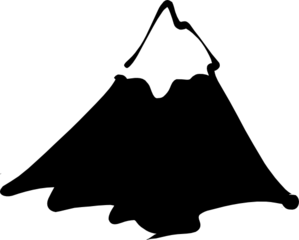 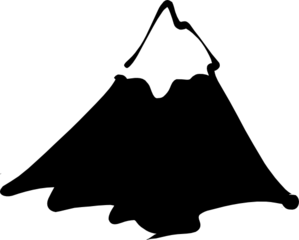 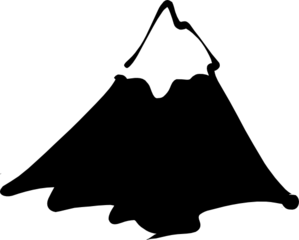 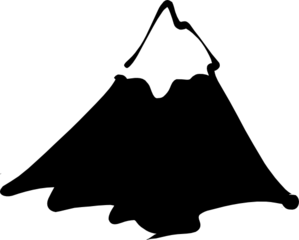 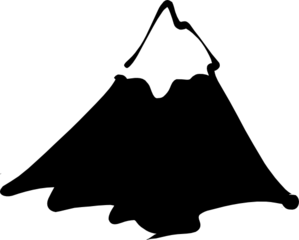 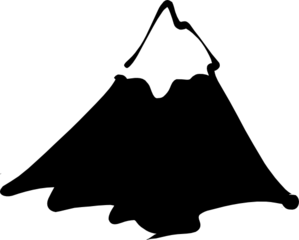 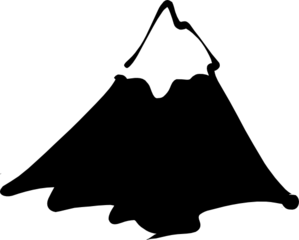 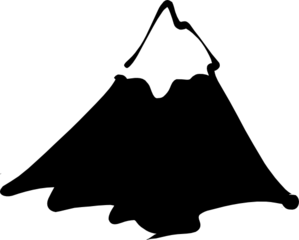 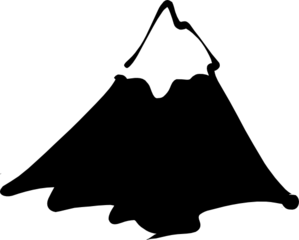 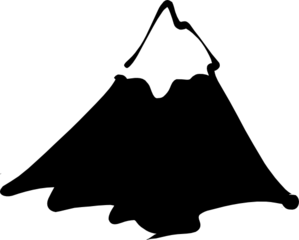 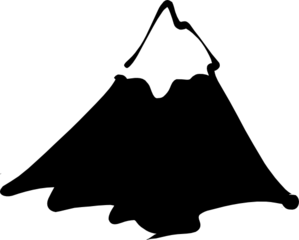 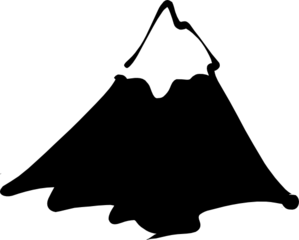 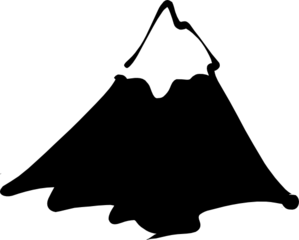 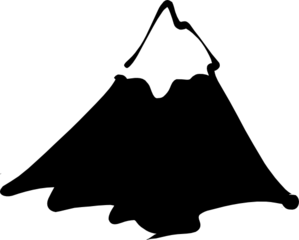 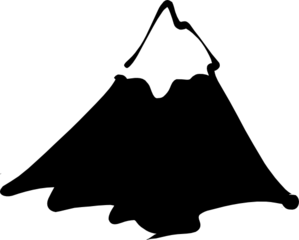 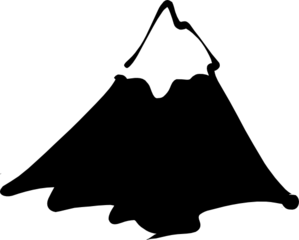 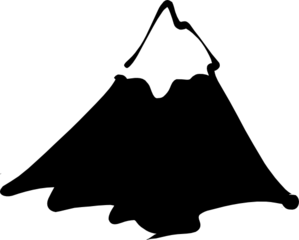 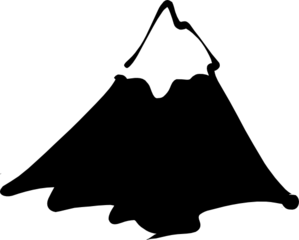 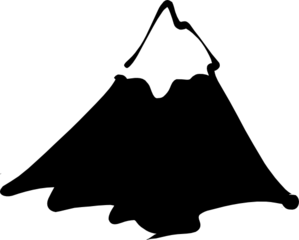 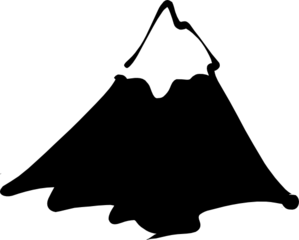 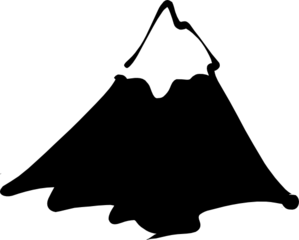 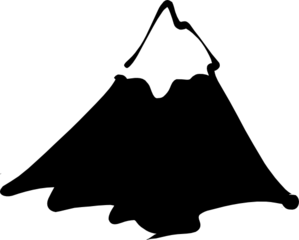 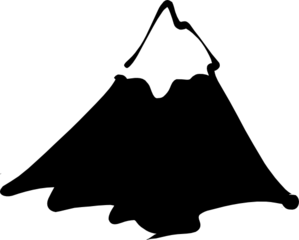 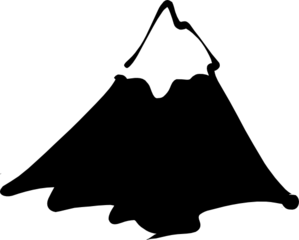 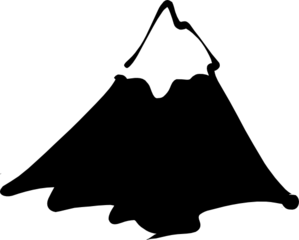 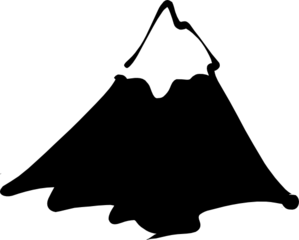 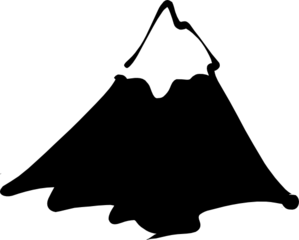 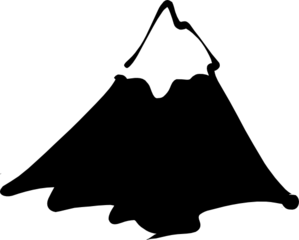 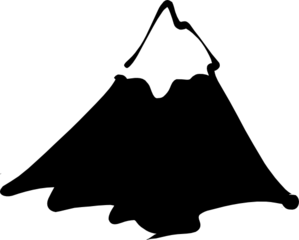 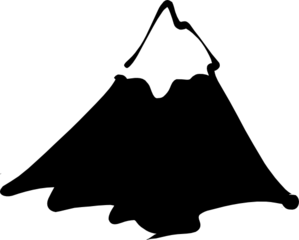 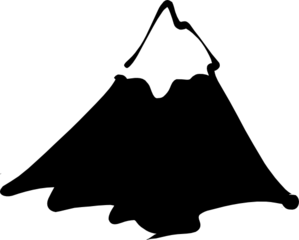 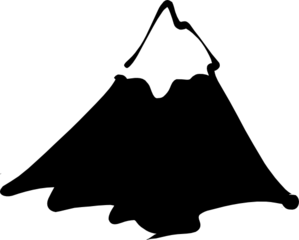 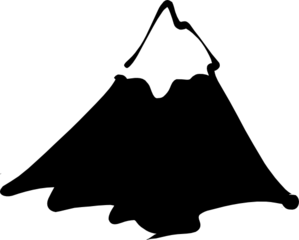 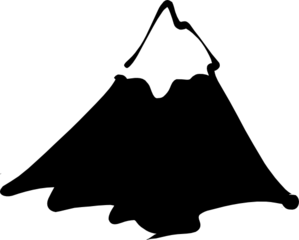 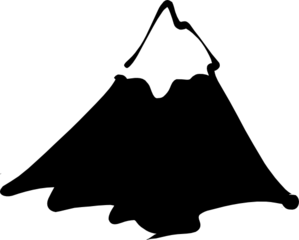 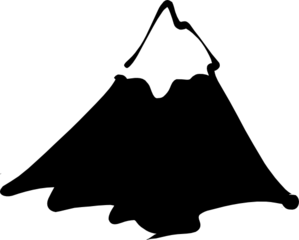 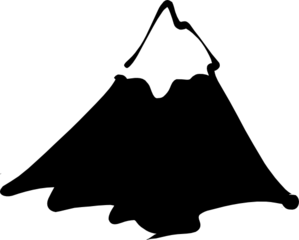 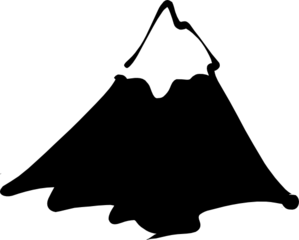 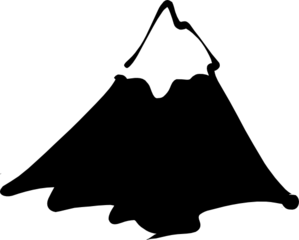 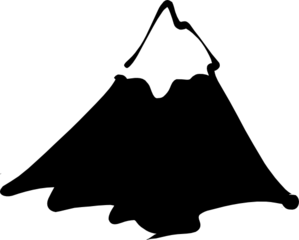 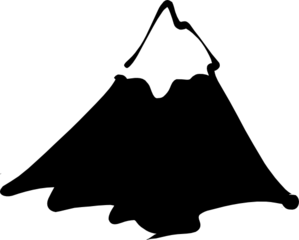 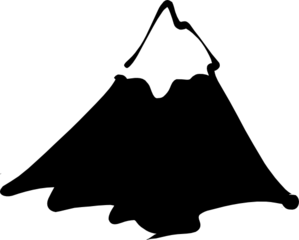 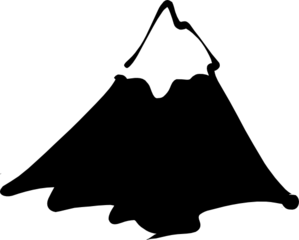 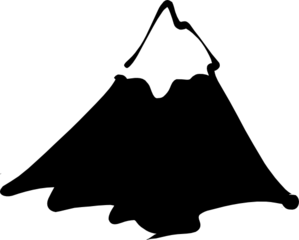 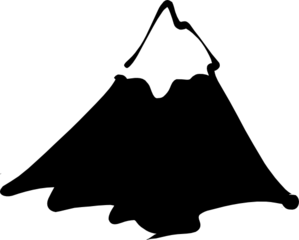 Sample spaces
The sample space is the set of 
all possible outcomes.
Examples
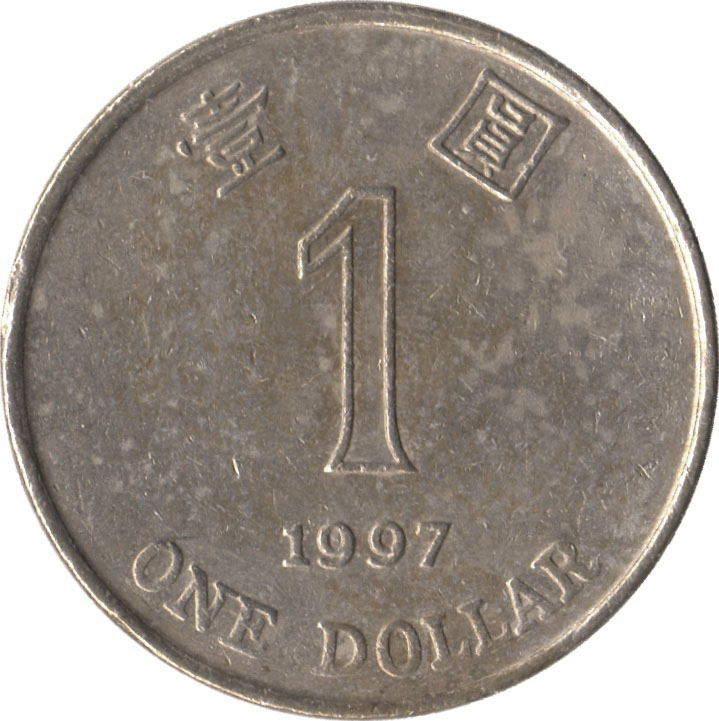 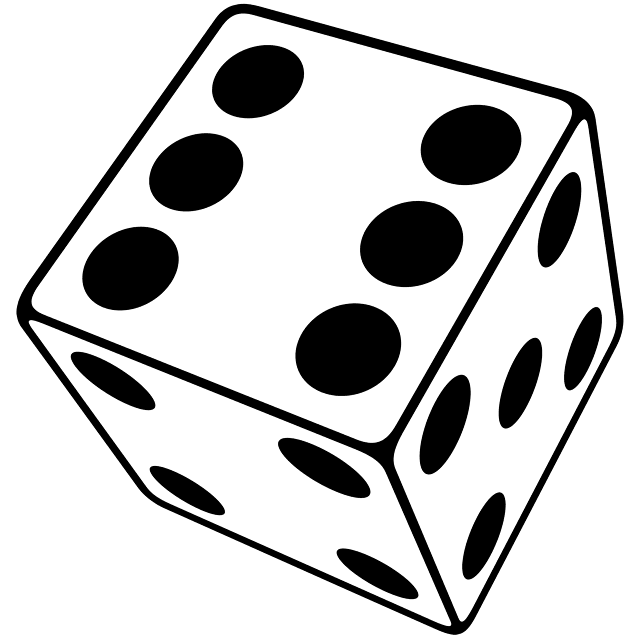 Sample spaces
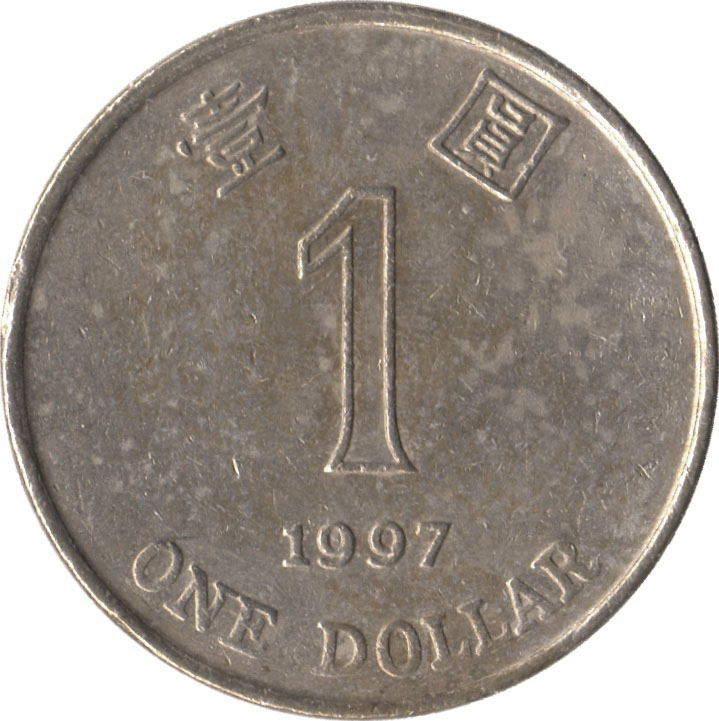 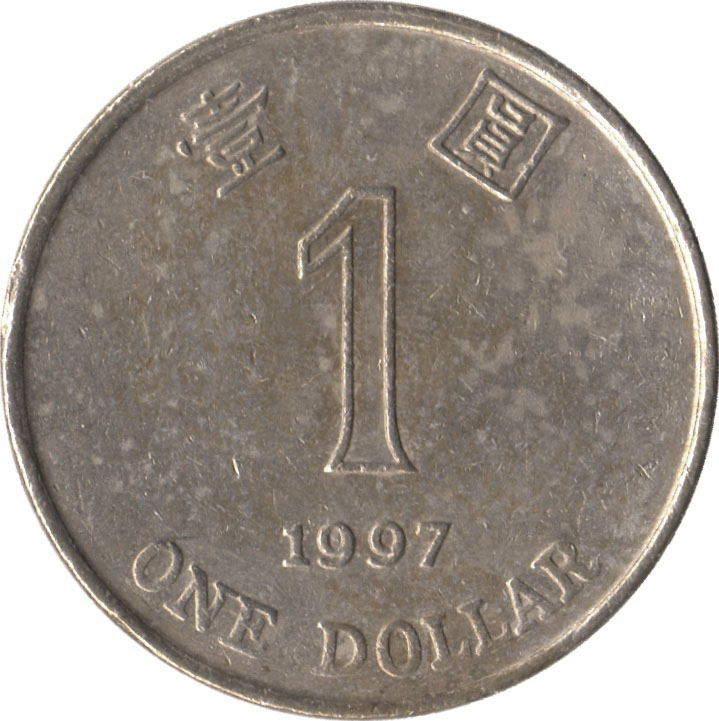 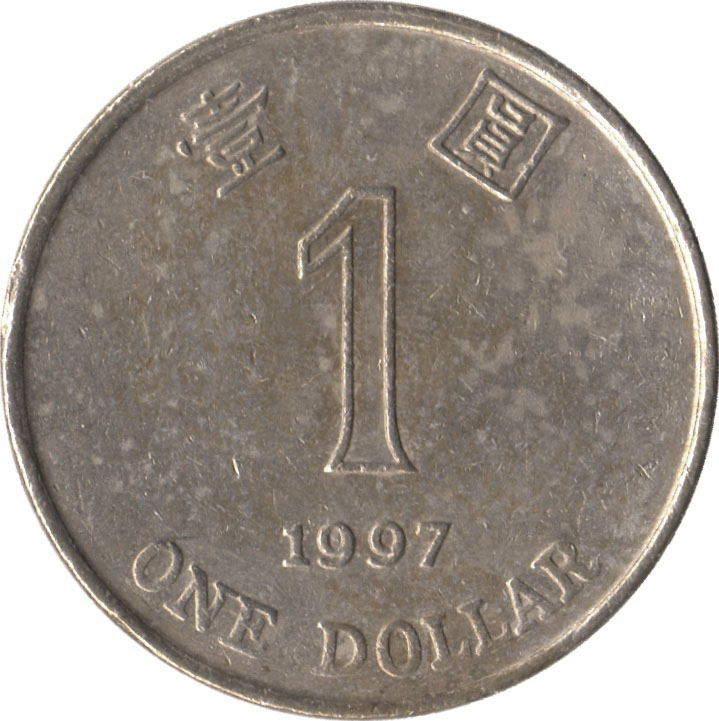 W = {	HHH, HHT, HTH, HTT 
		THH, THT, TTH, TTT   }
three coin tosses
W = {	11, 12, 13, 14, 15, 16,
		21, 22, 23, 24, 25, 26,
		31, 32, 33, 34, 35, 36,
		41, 42, 43, 44, 45, 46,
		51, 52, 53, 54, 55, 56,
		61, 62, 63, 64, 65, 66    }
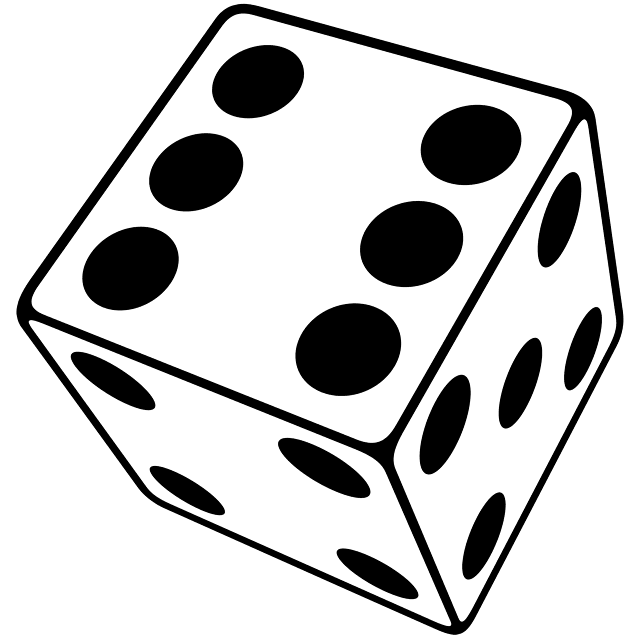 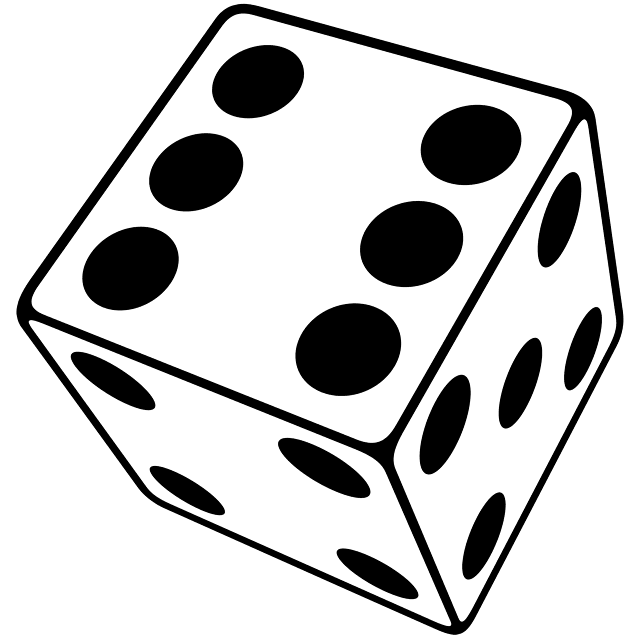 a pair of dice
Events
An event is a subset of the sample space.
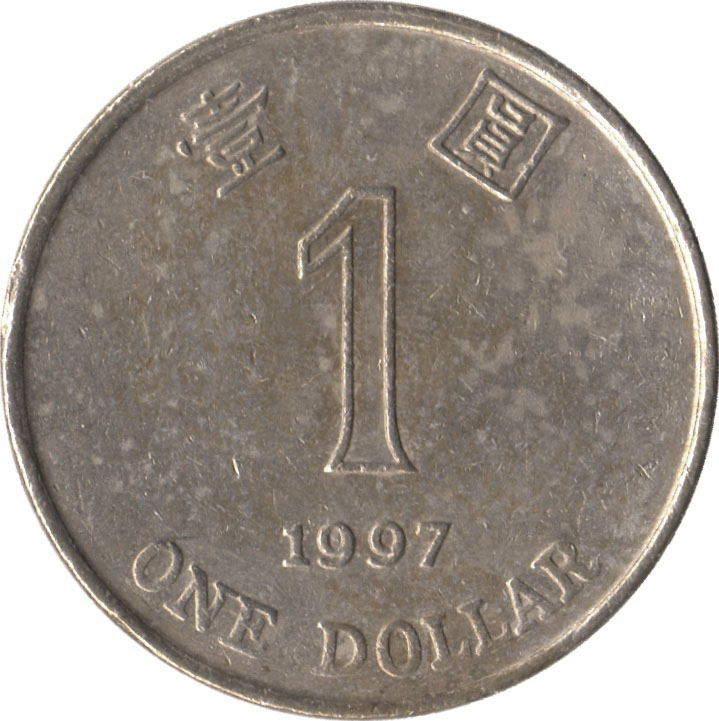 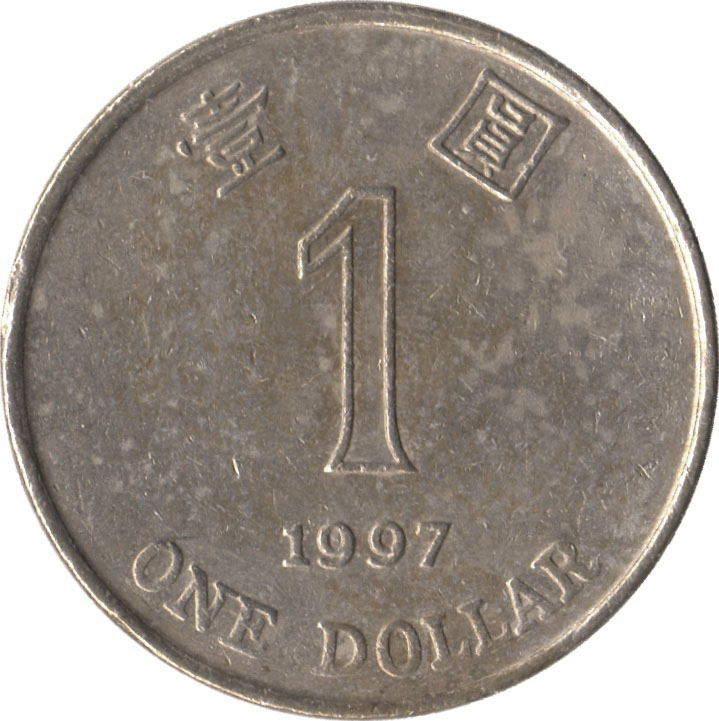 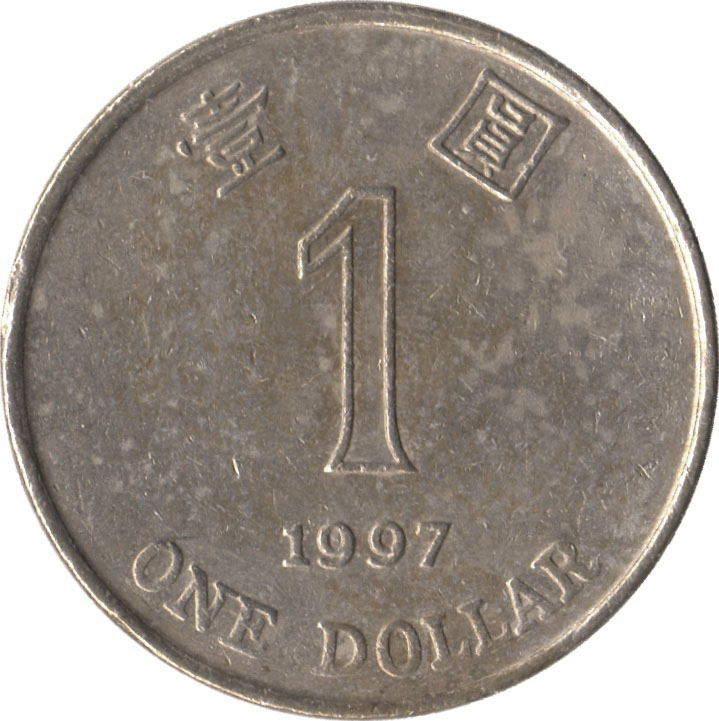 W = {	HHH, HHT, HTH, HTT 
		THH, THT, TTH, TTT   }
Exactly two heads:
No consecutive tails:
Discrete probability
A probability model is an assignment of probabilitiesto elements of the sample space.
Probabilities are nonnegative and add up to one.
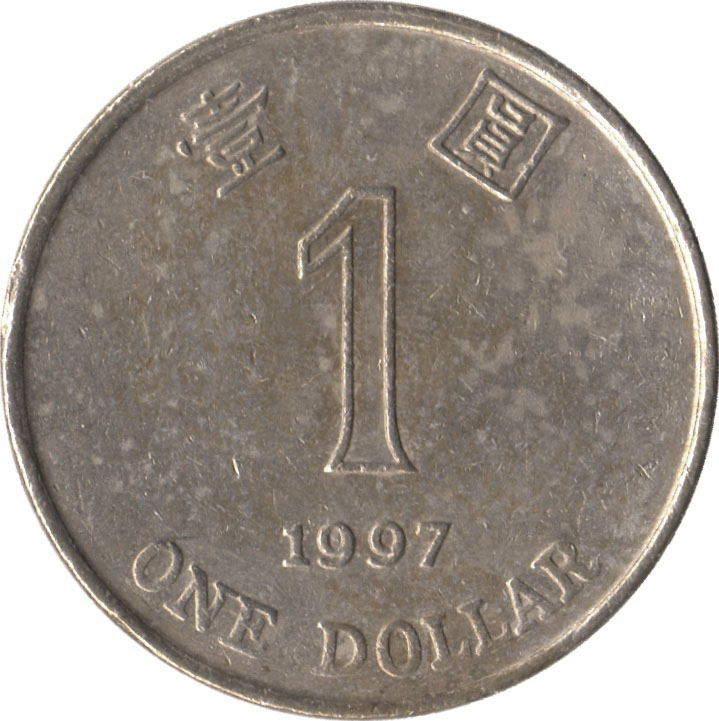 Example: three fair coins
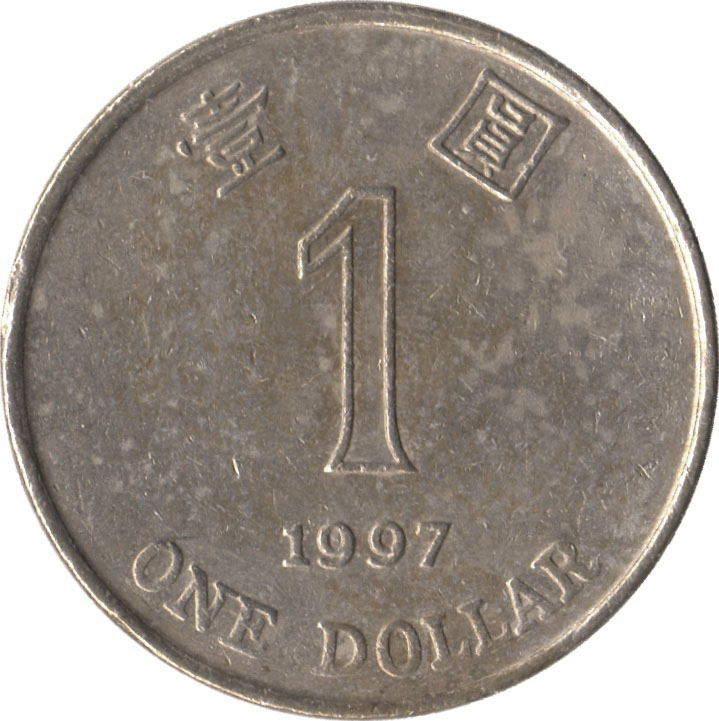 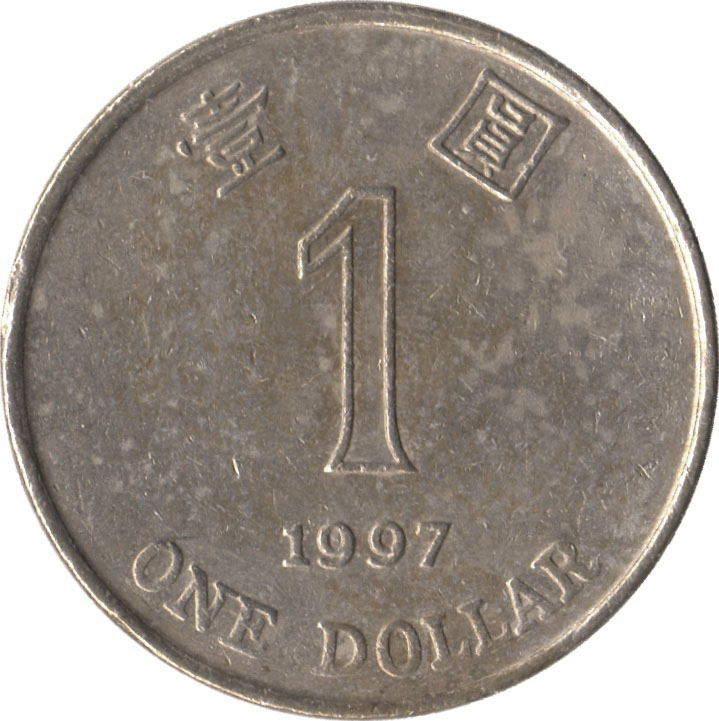 W = {	HHH, HHT, HTH, HTT, THH, THT, TTH, TTT   }
Example:
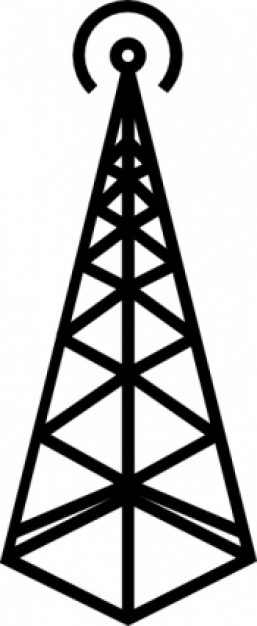 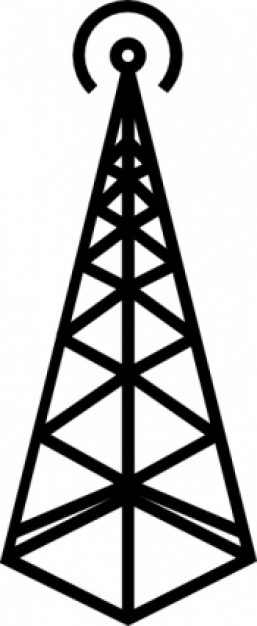 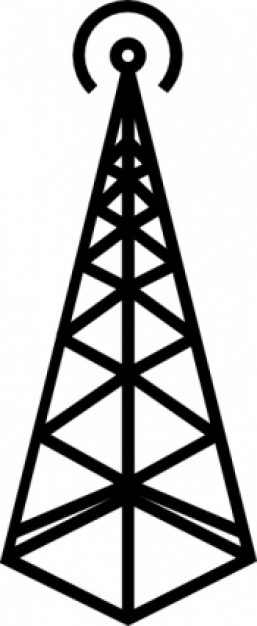 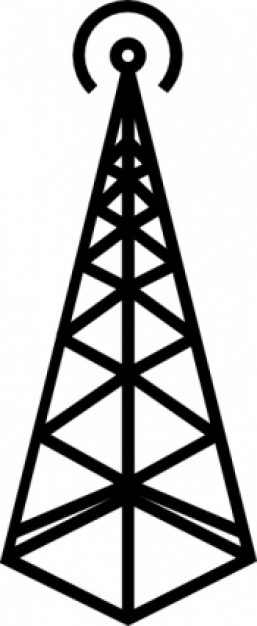 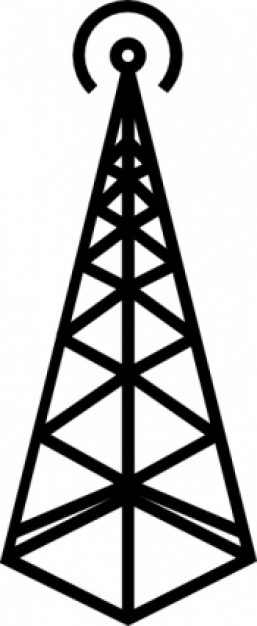 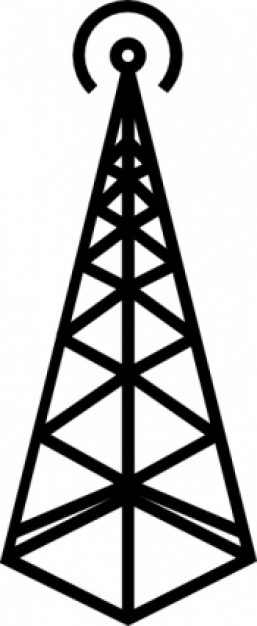 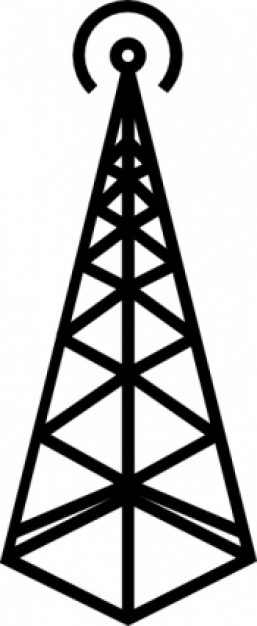 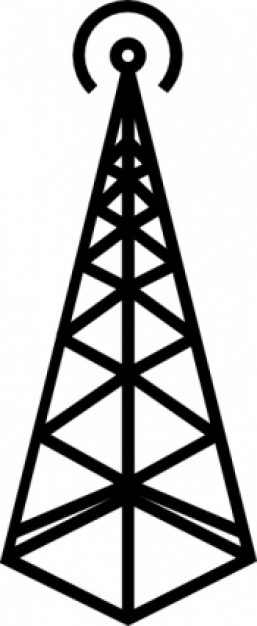 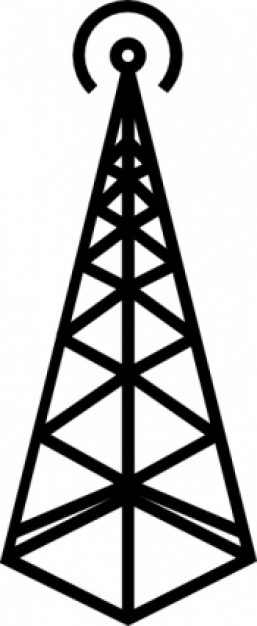 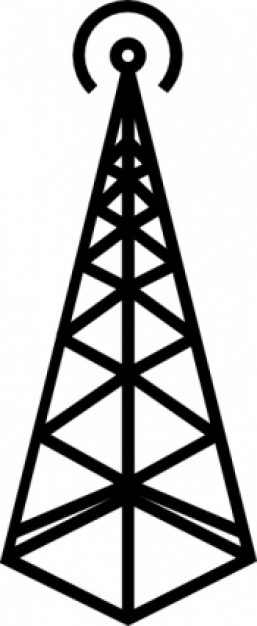 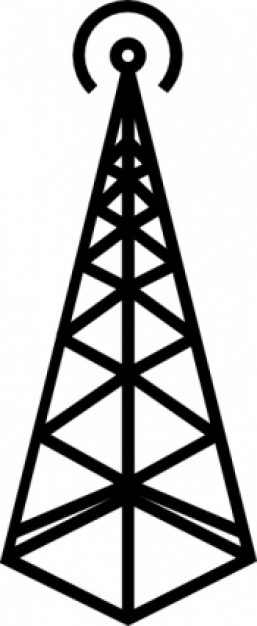 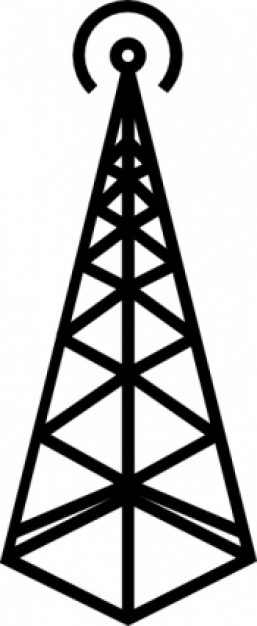 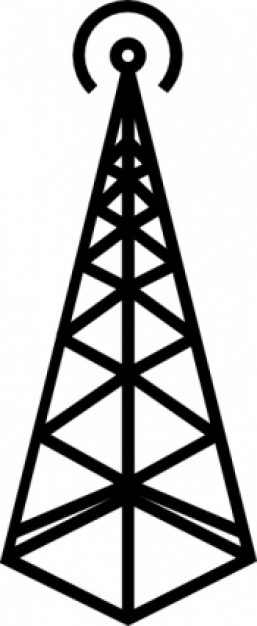 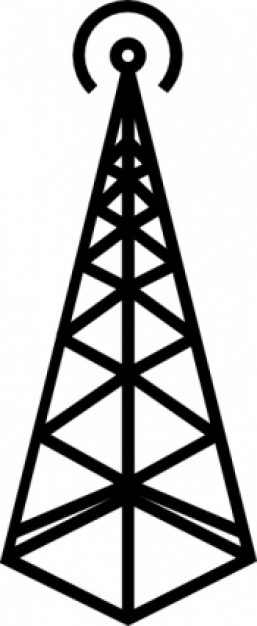 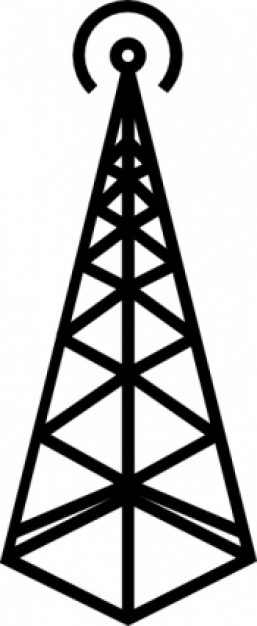 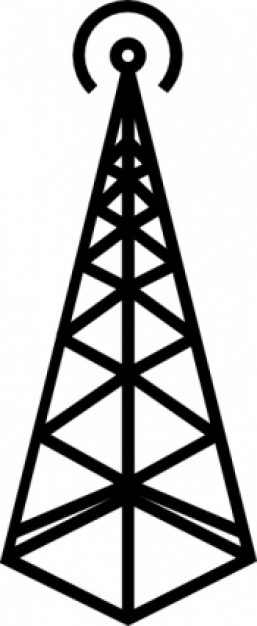 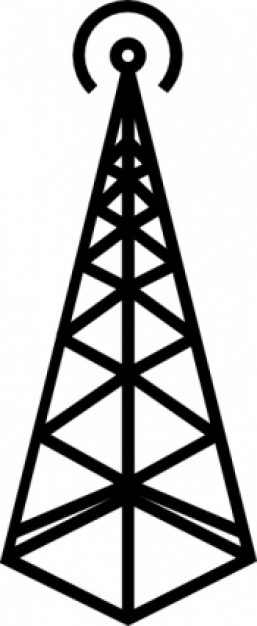 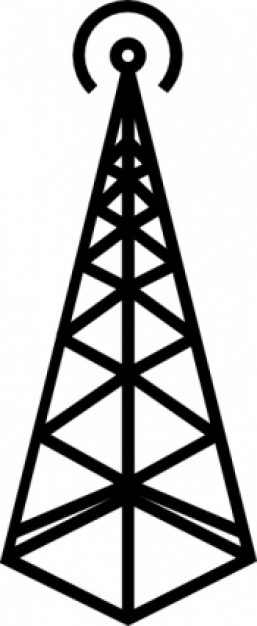 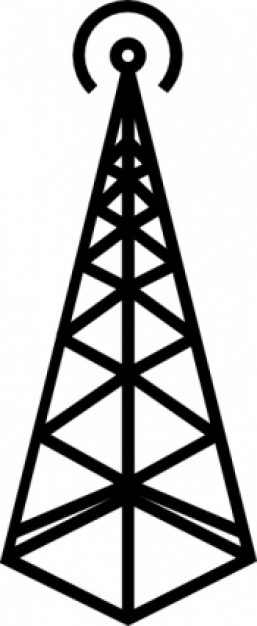 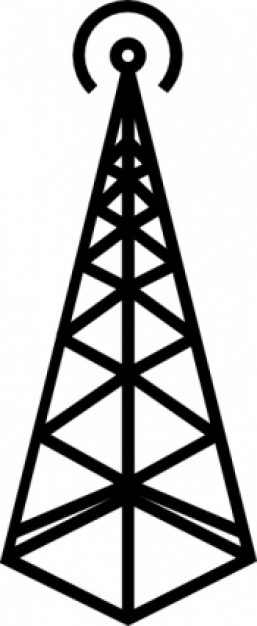 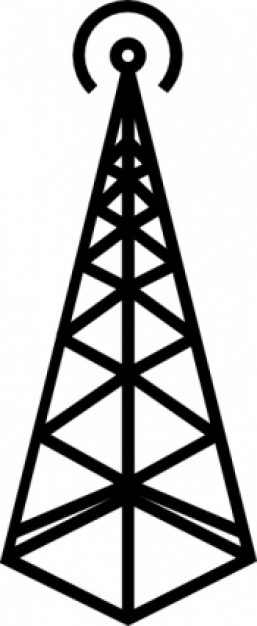 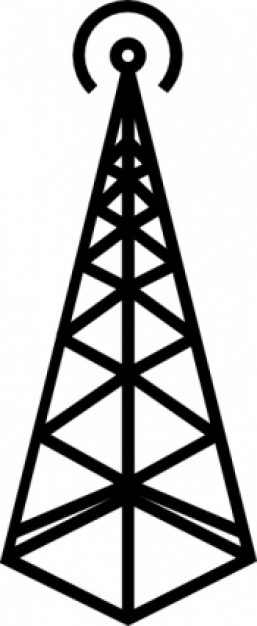 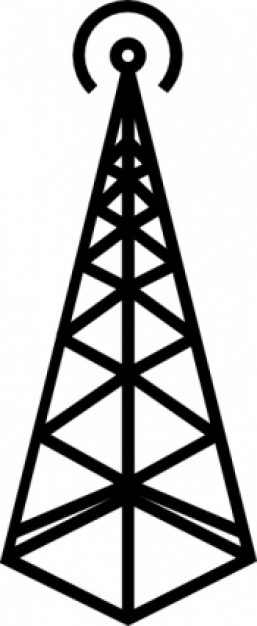 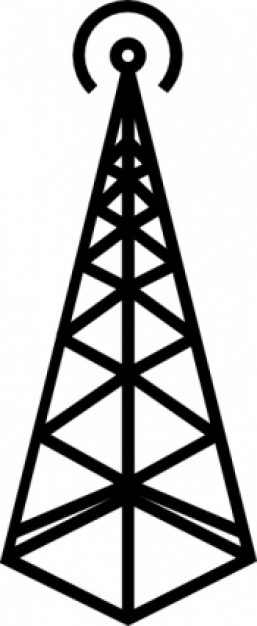 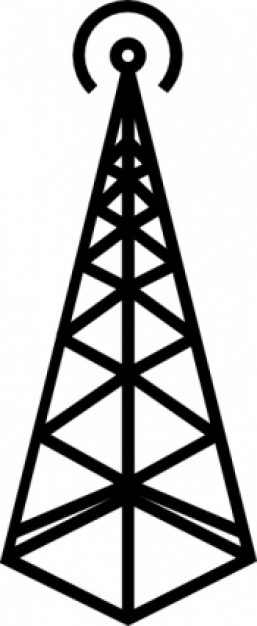 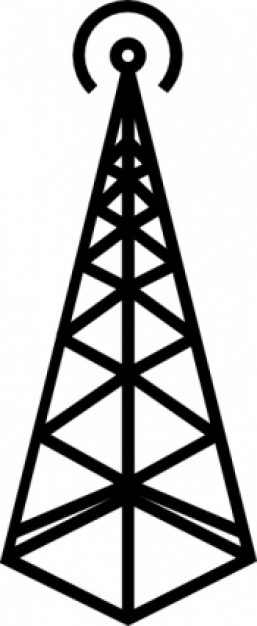 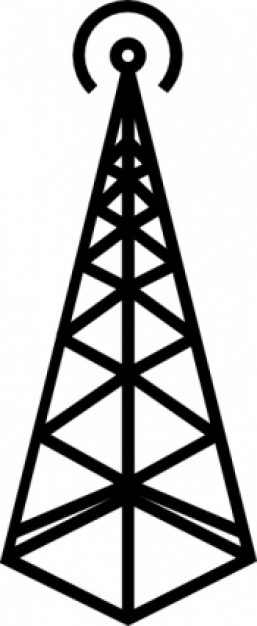 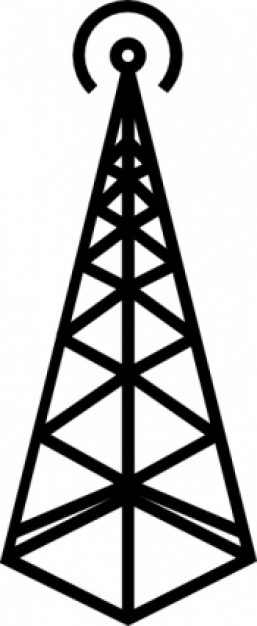 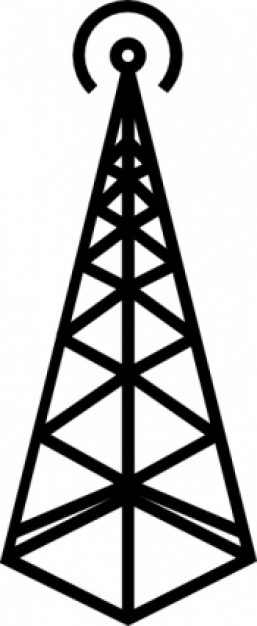 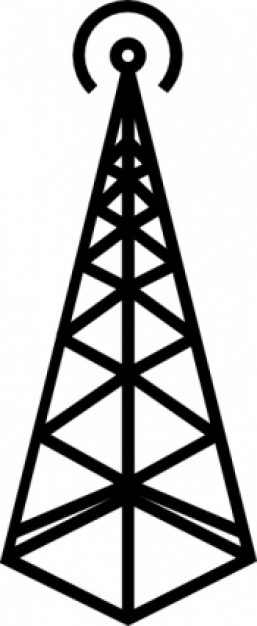 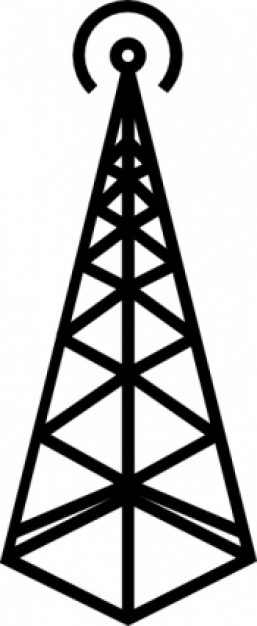 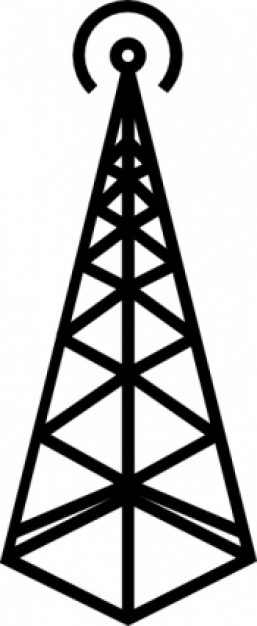 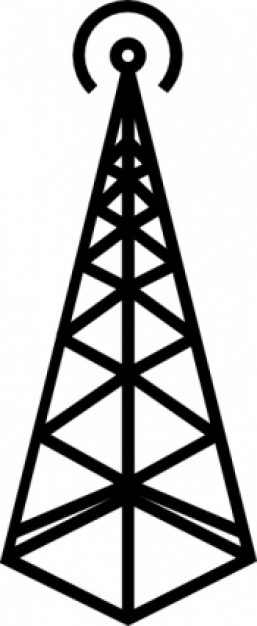 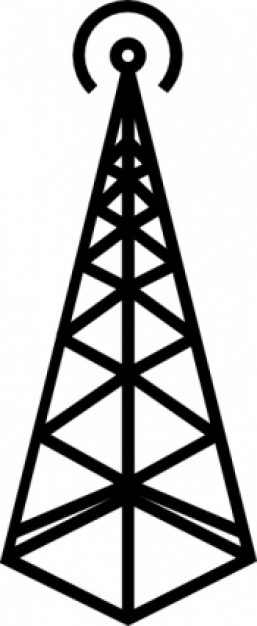 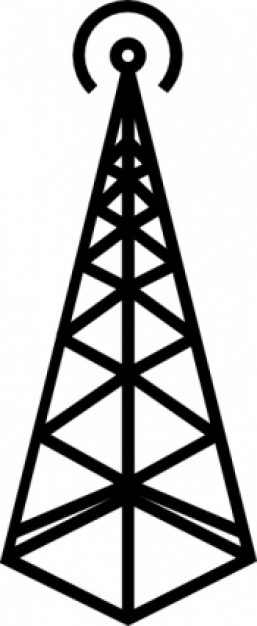 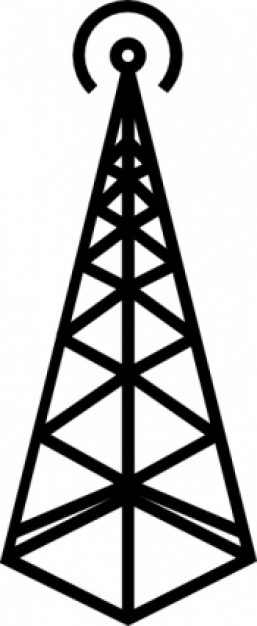 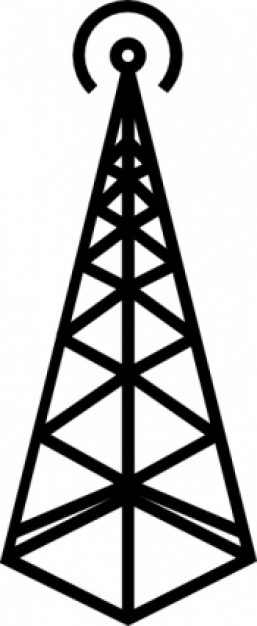 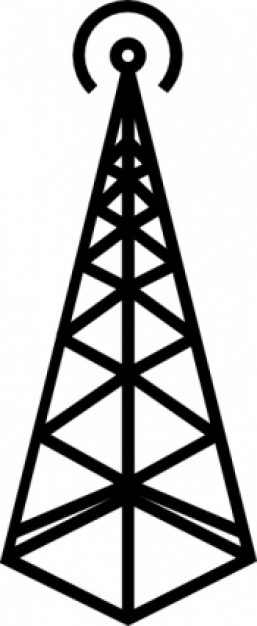 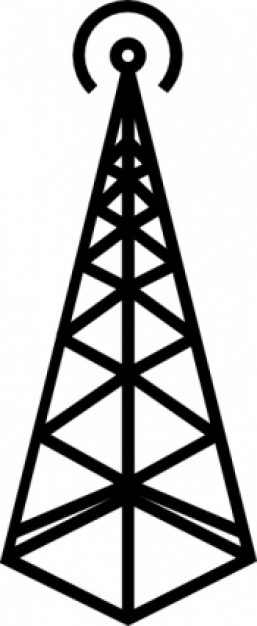 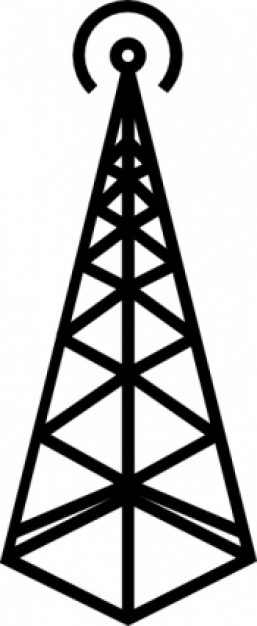 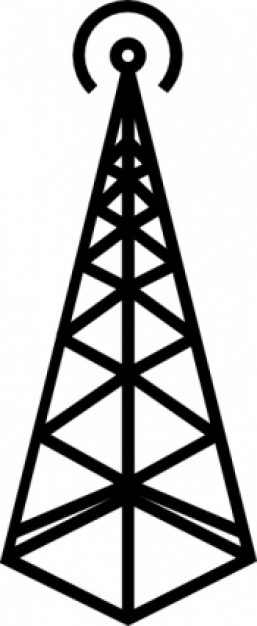 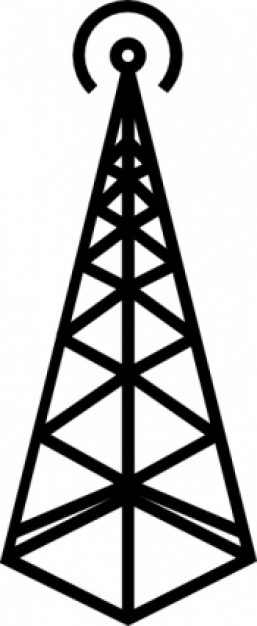 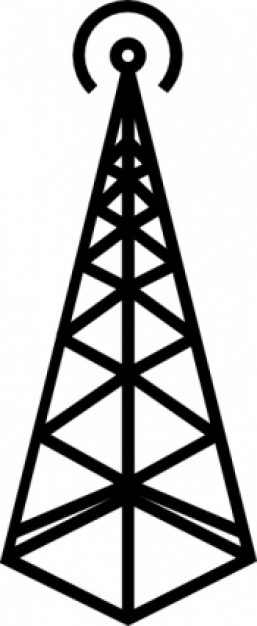 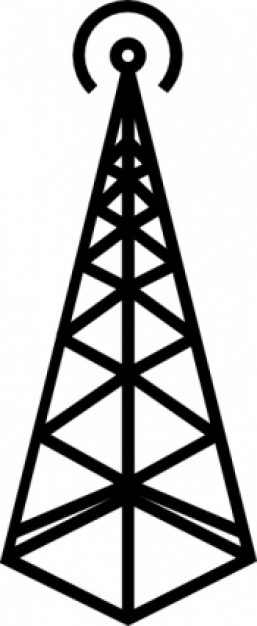 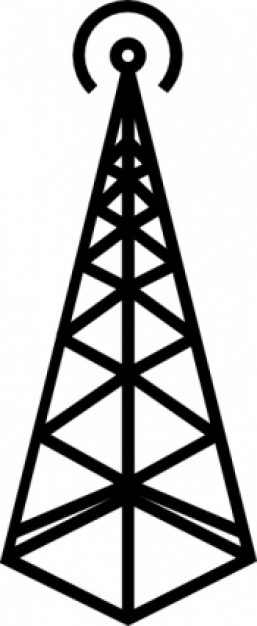 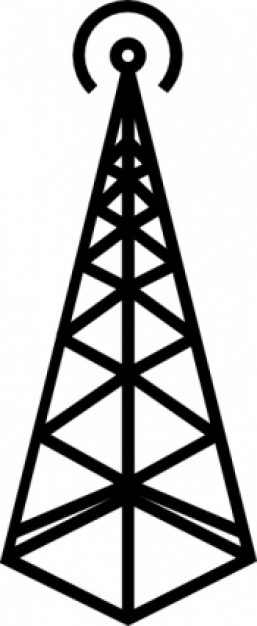 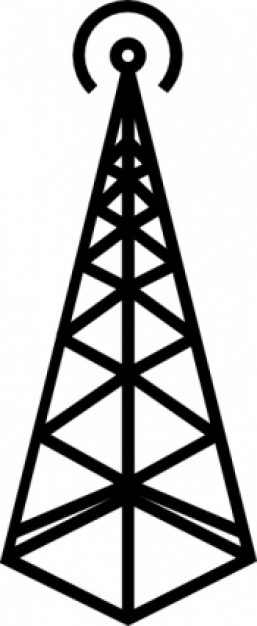 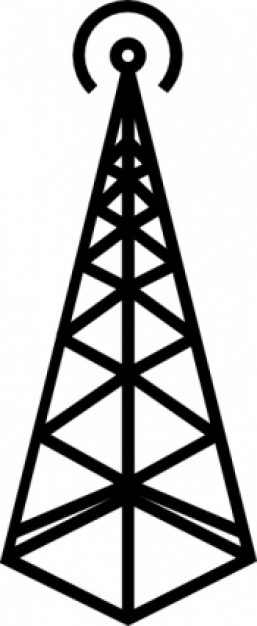 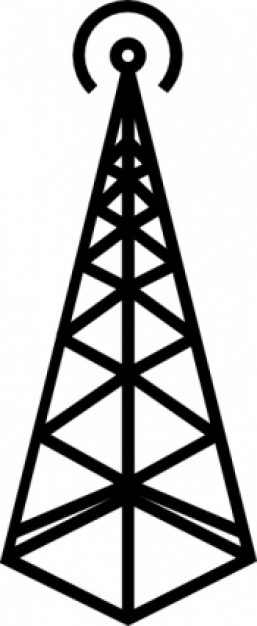 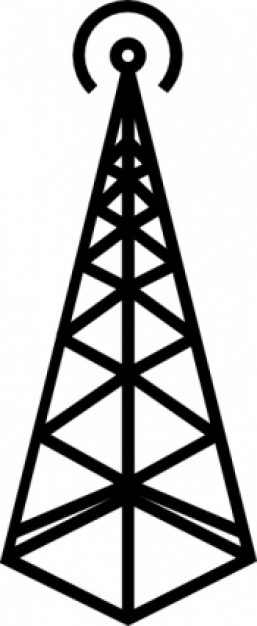 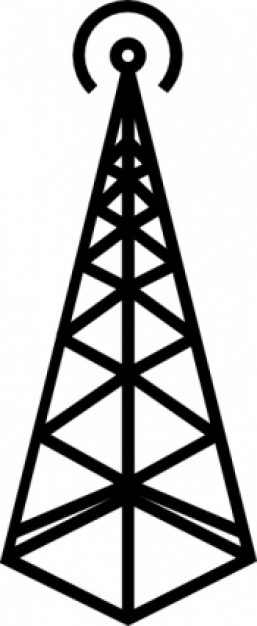 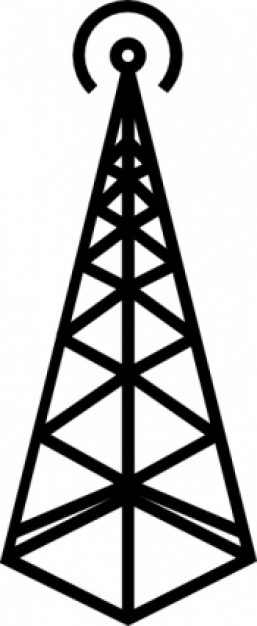 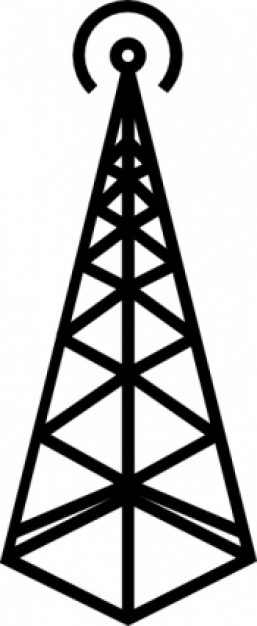 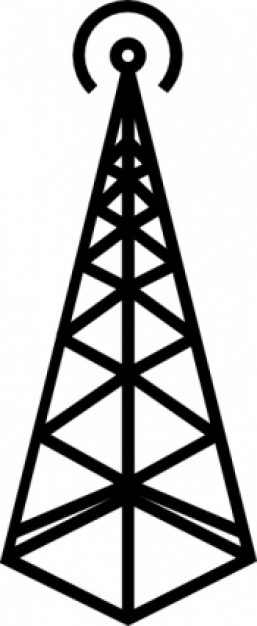 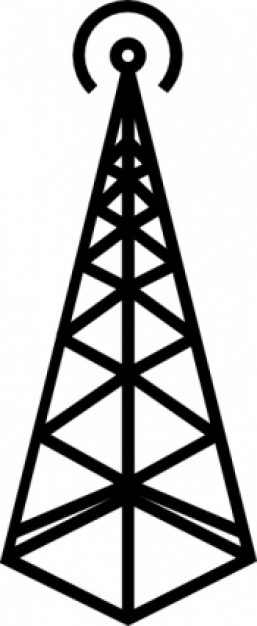 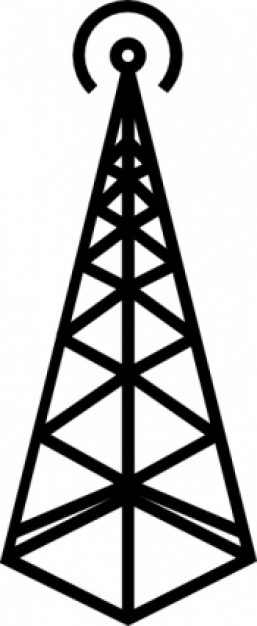 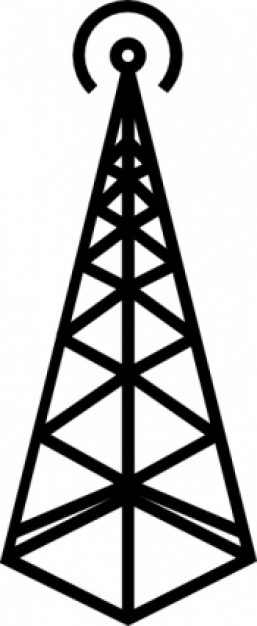 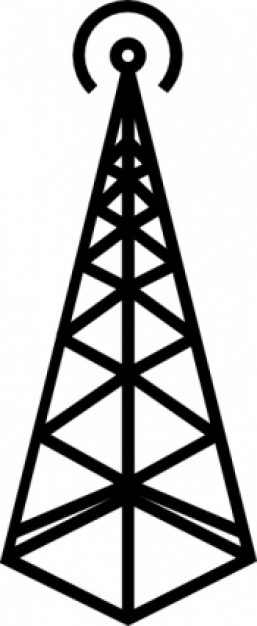 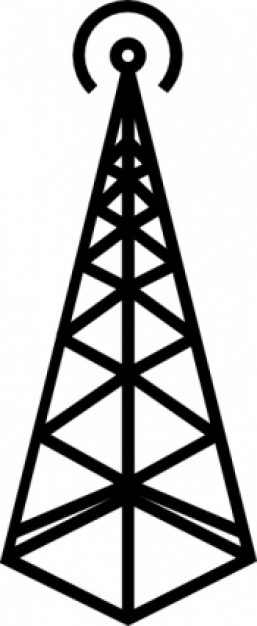 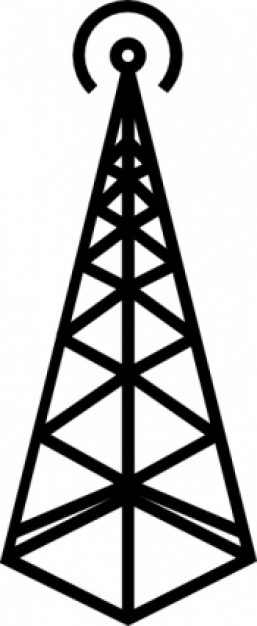 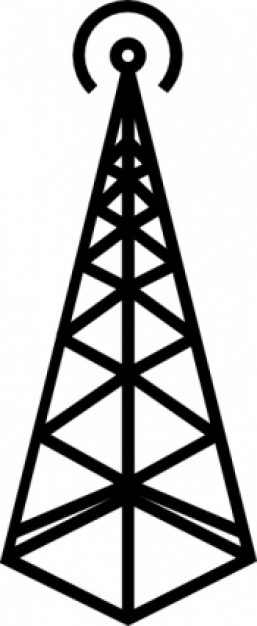 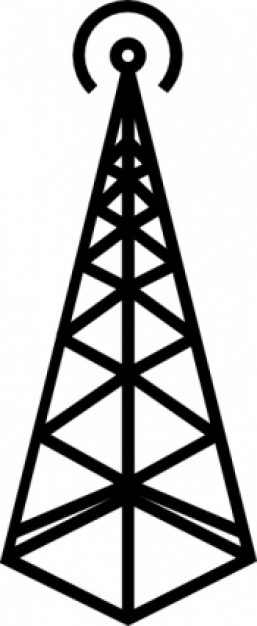 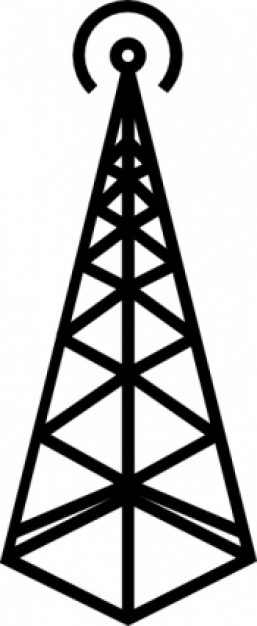 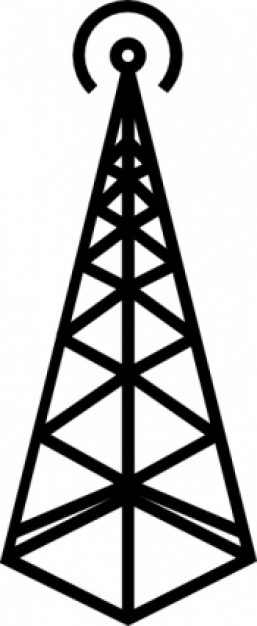 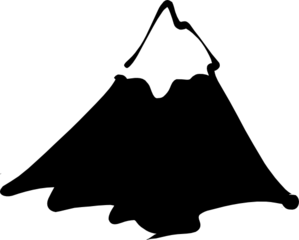 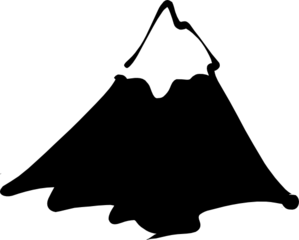 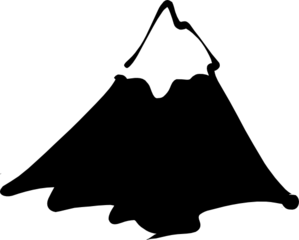 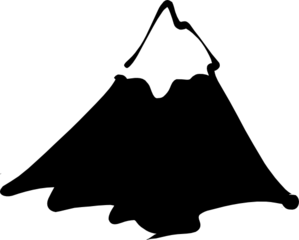 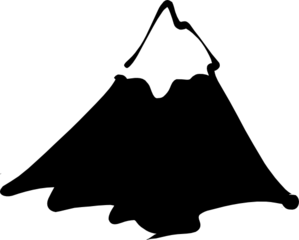 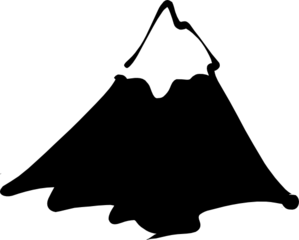 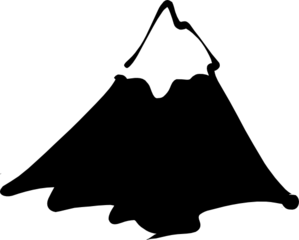 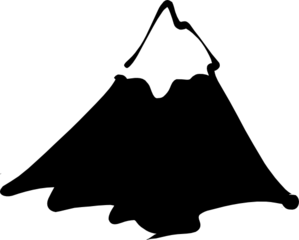 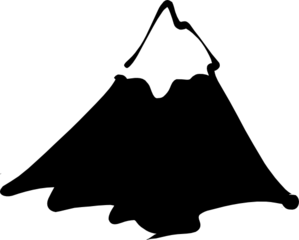 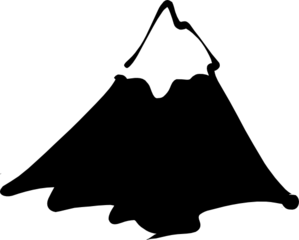 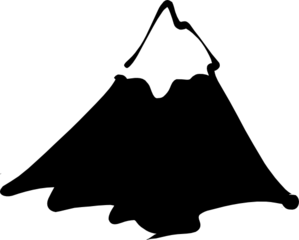 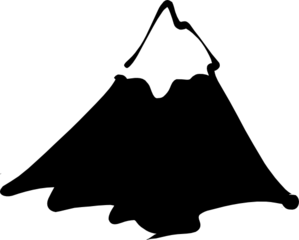 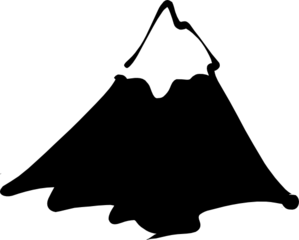 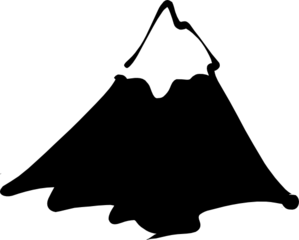 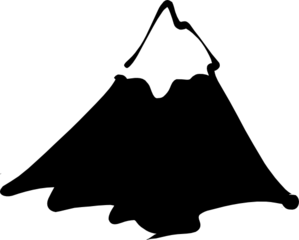 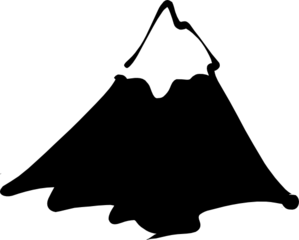 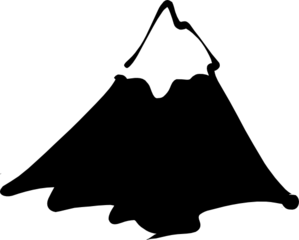 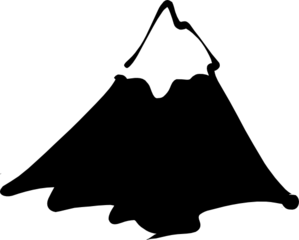 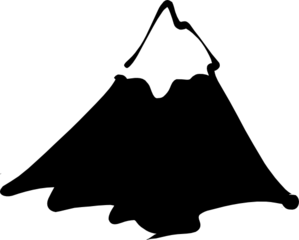 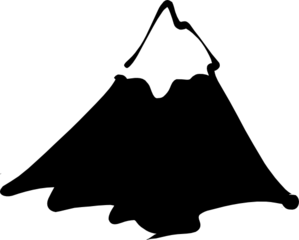 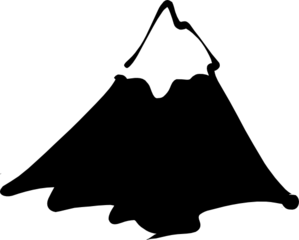 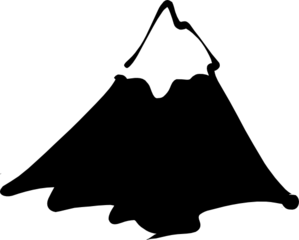 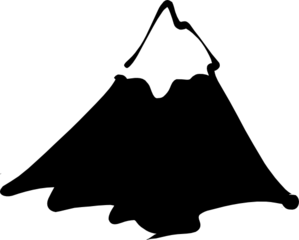 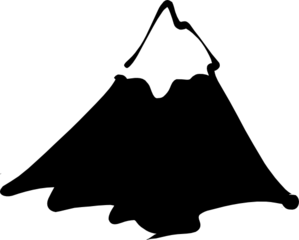 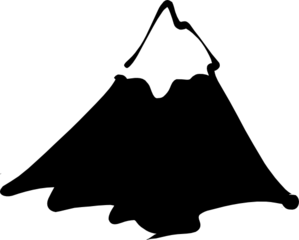 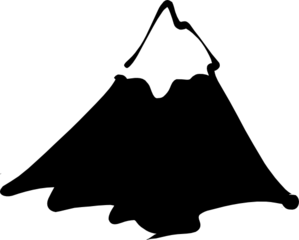 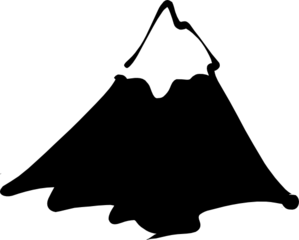 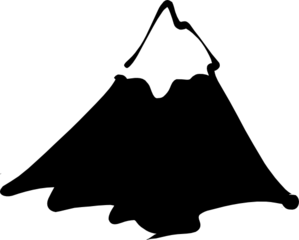 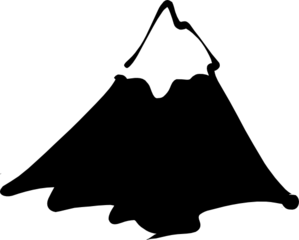 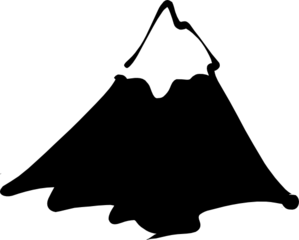 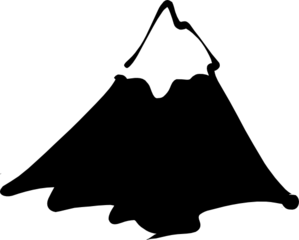 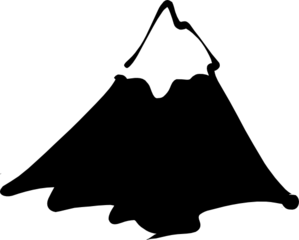 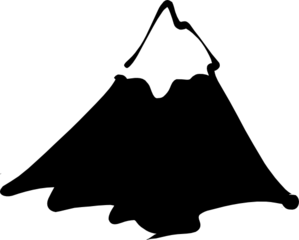 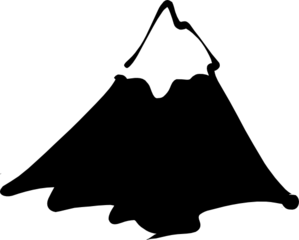 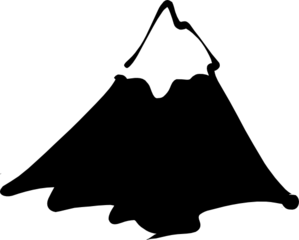 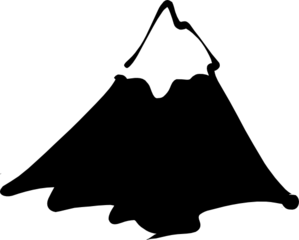 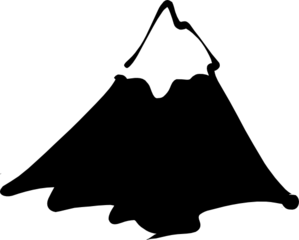 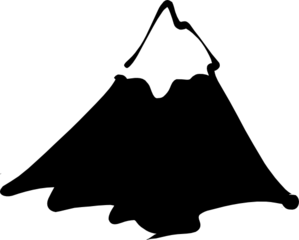 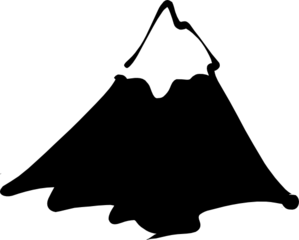 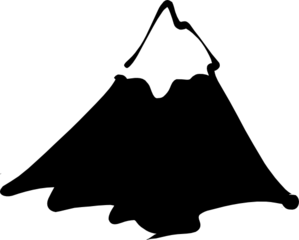 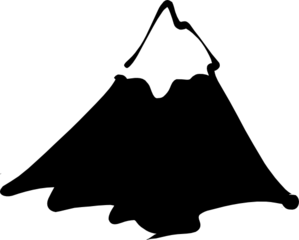 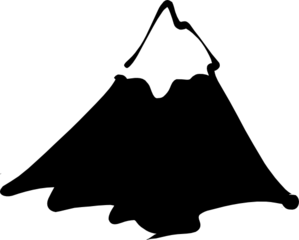 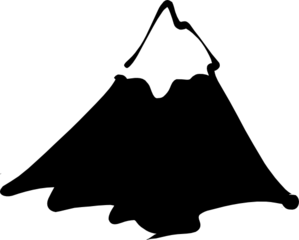 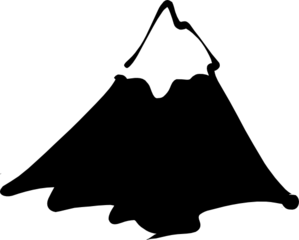 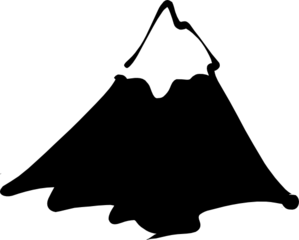 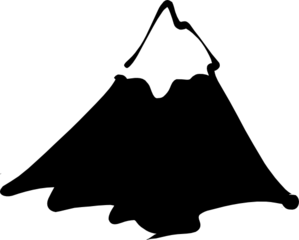 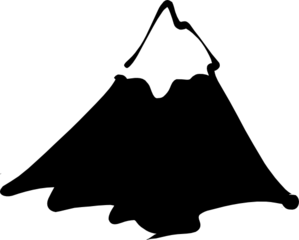 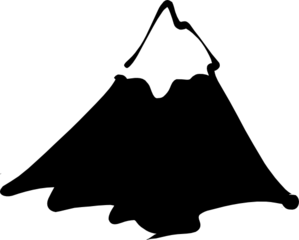 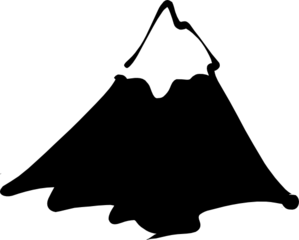 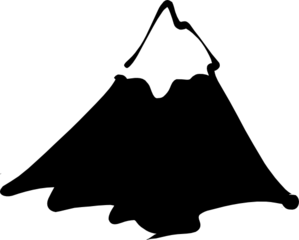 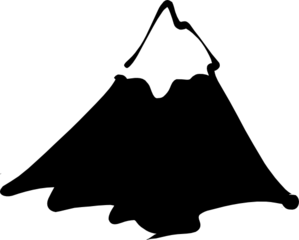 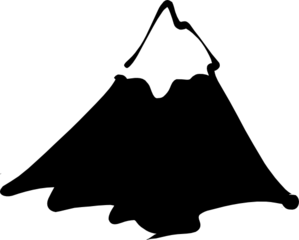 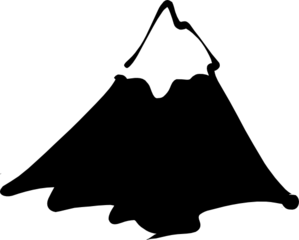 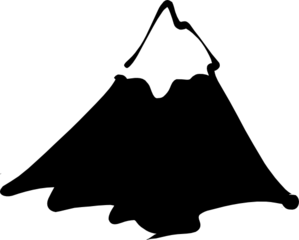 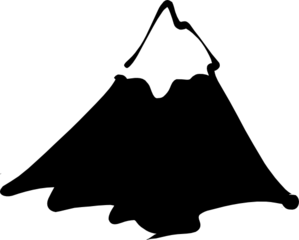 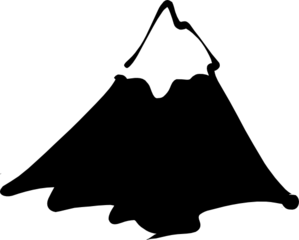 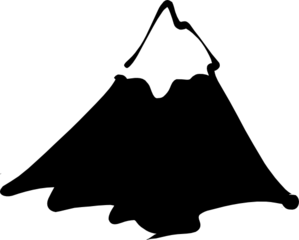 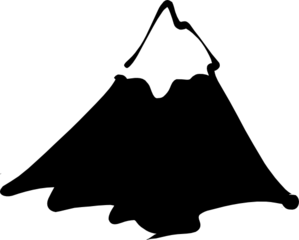 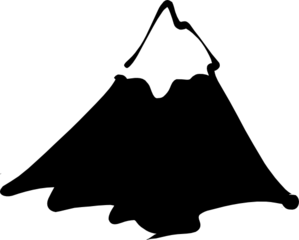 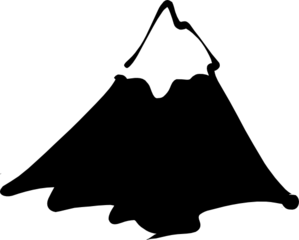 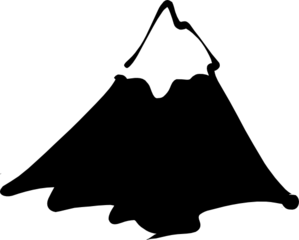 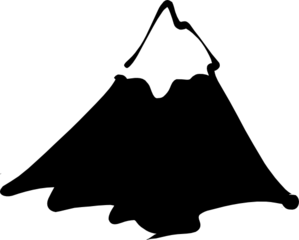 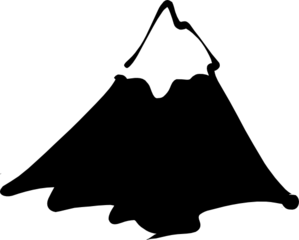 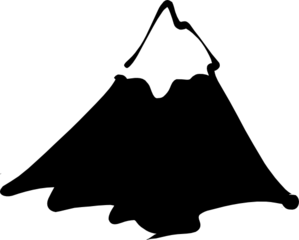 Calculating probabilities
Exactly two heads:
P(A) =
A ={ 	HHT, HTH, THH  }
No consecutive tails:
B = { HHT, HTH, THH, THH, THT }
P(B) =
Example:
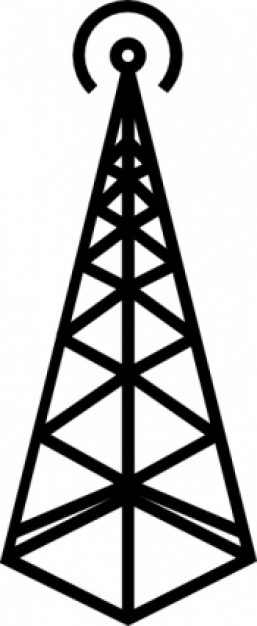 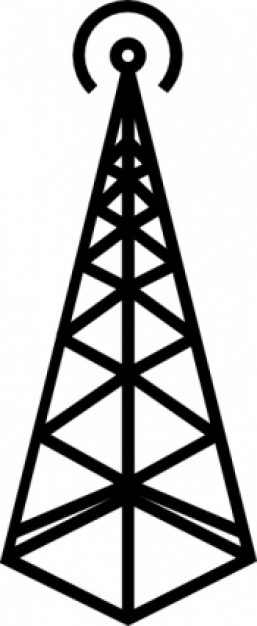 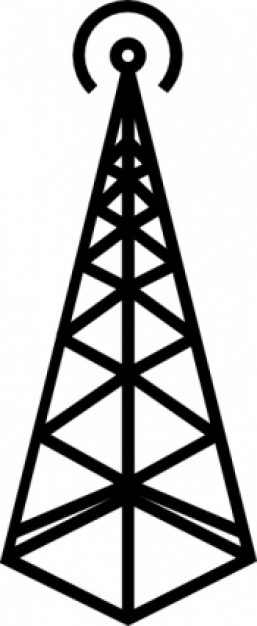 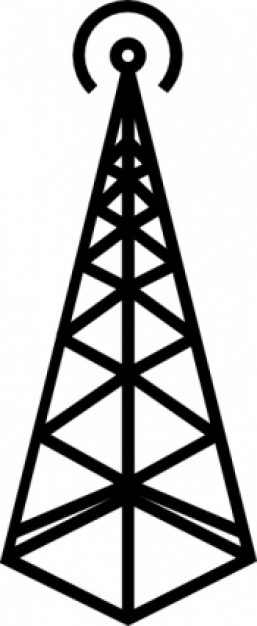 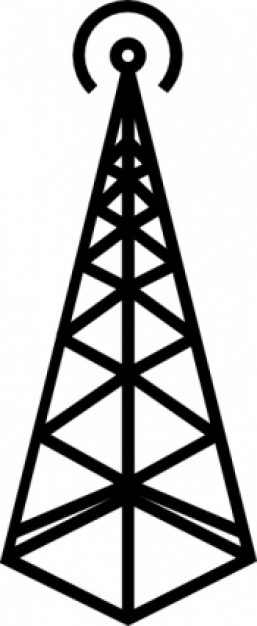 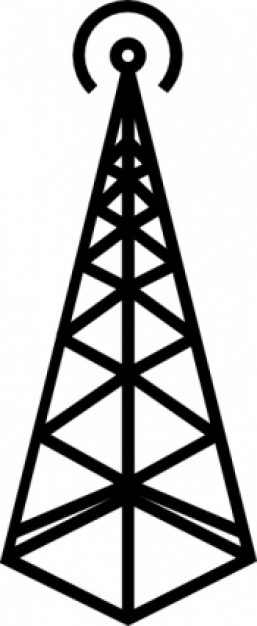 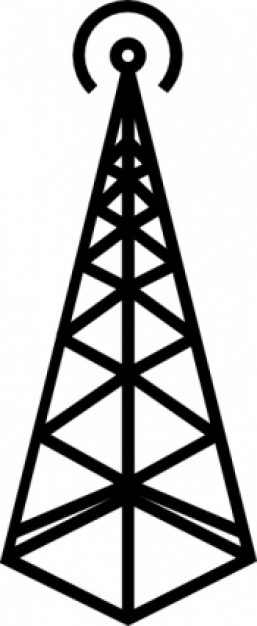 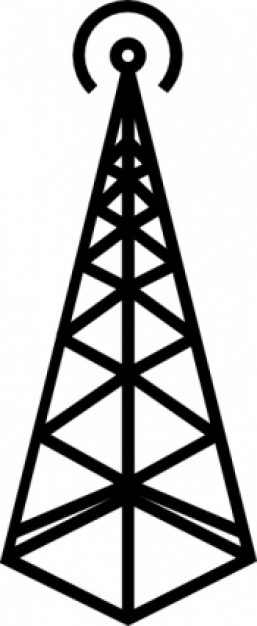 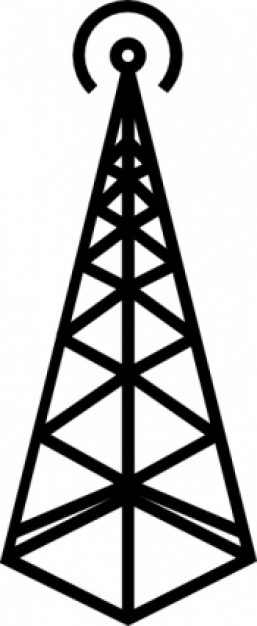 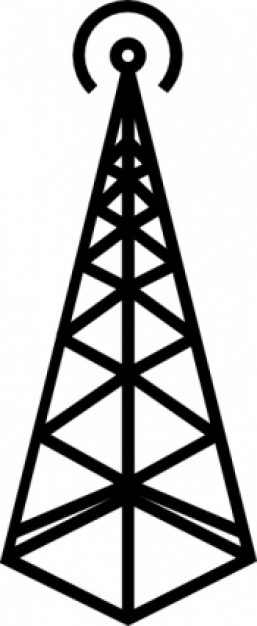 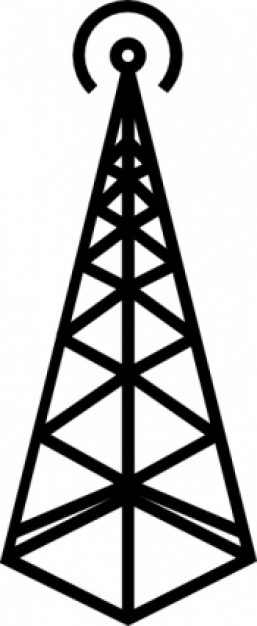 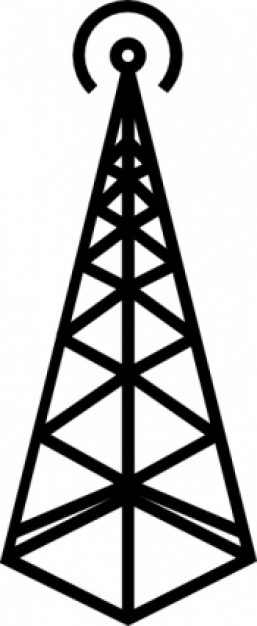 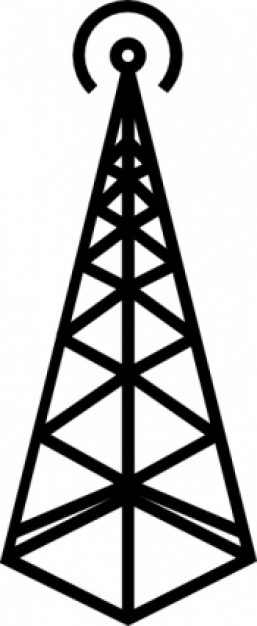 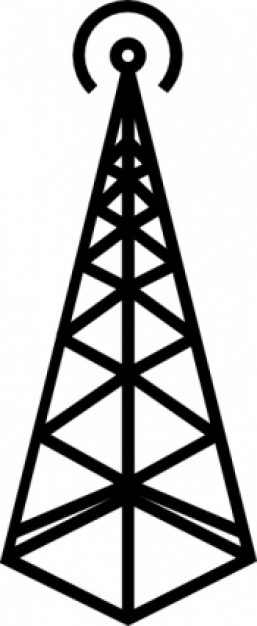 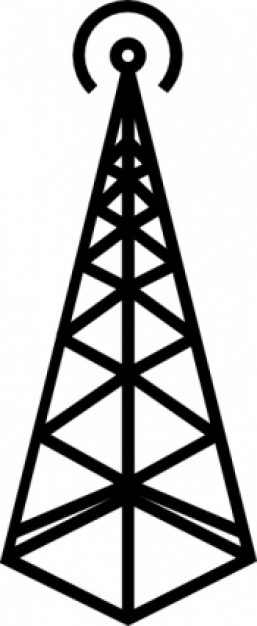 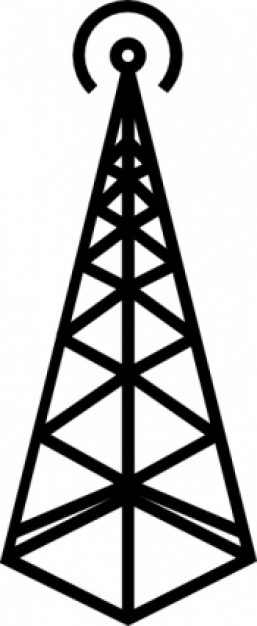 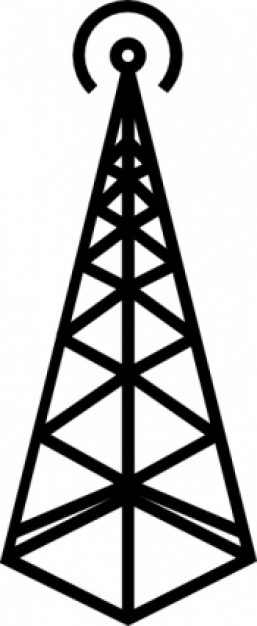 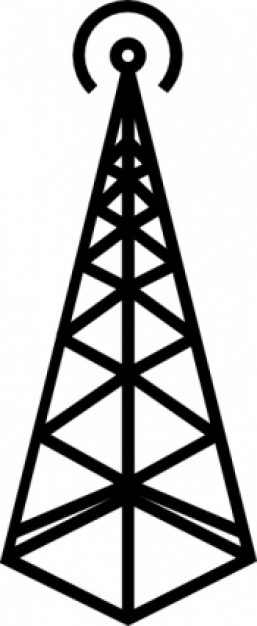 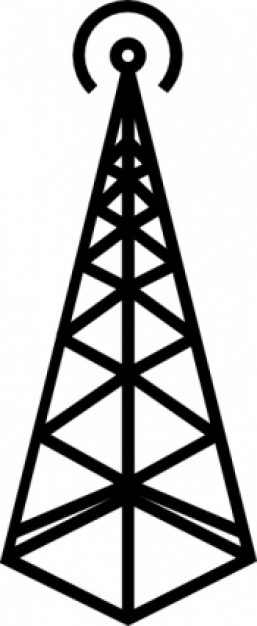 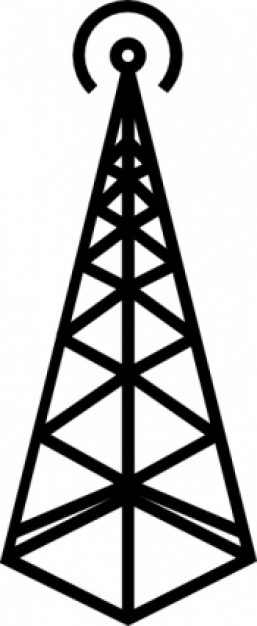 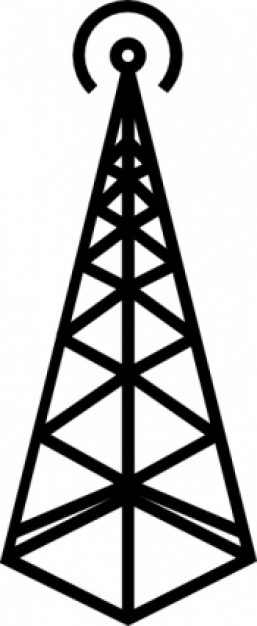 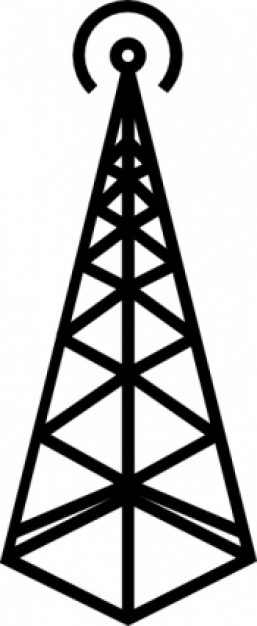 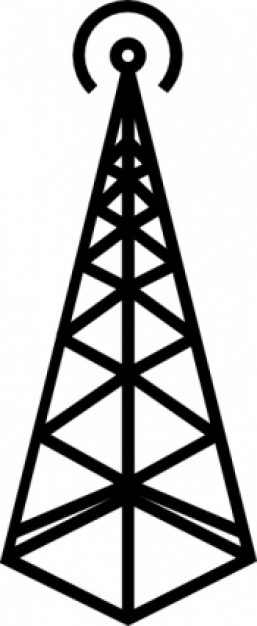 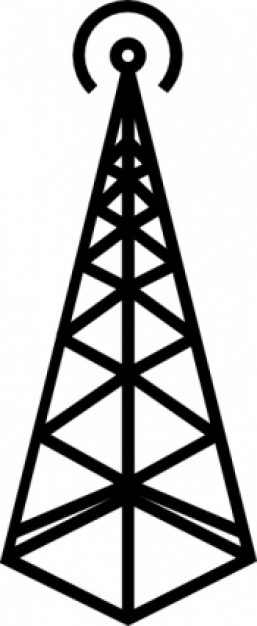 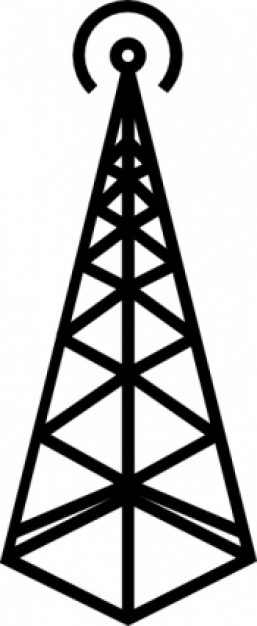 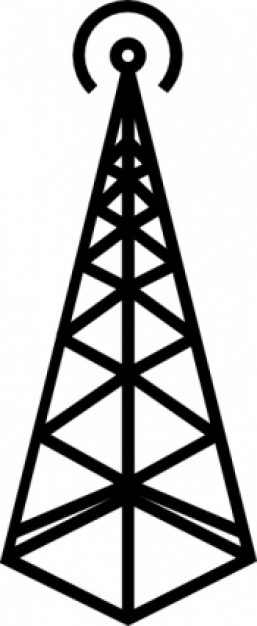 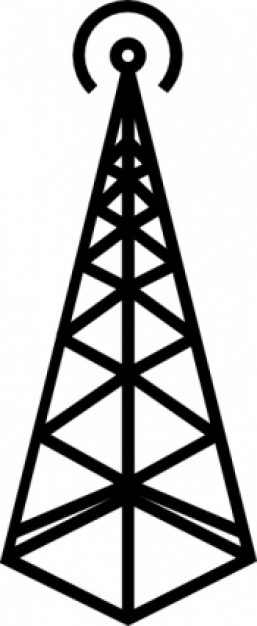 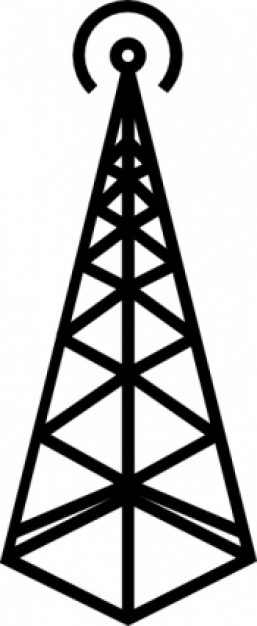 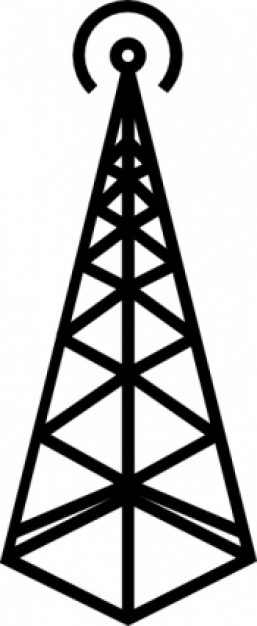 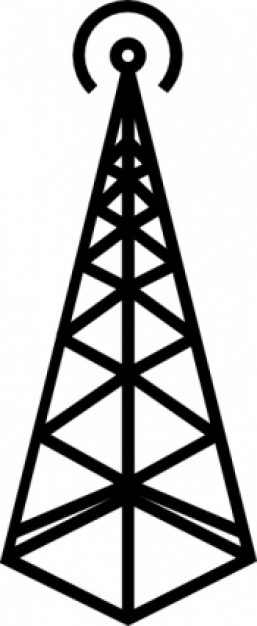 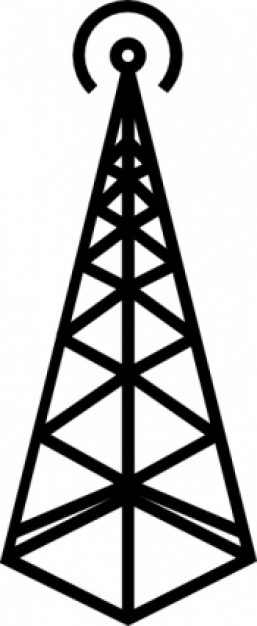 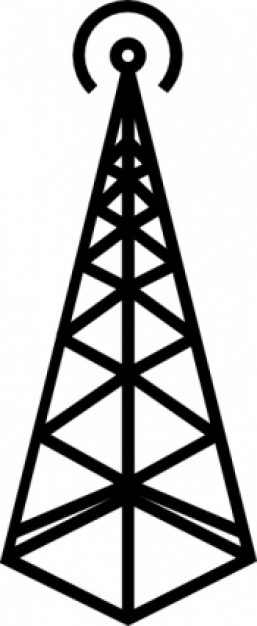 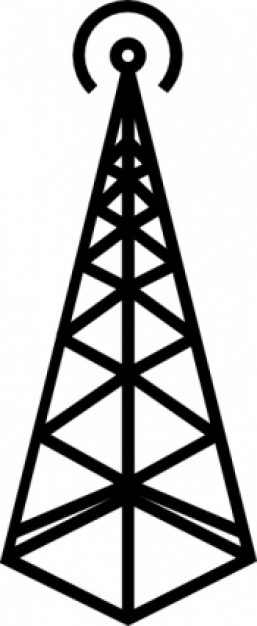 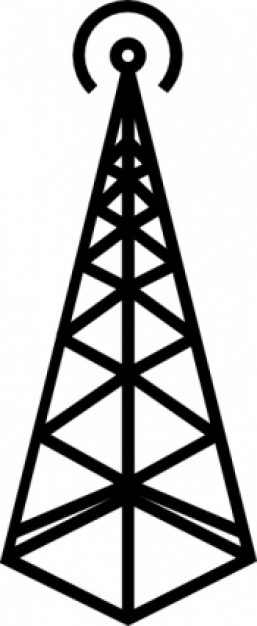 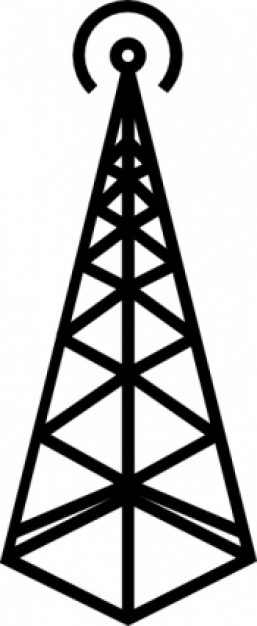 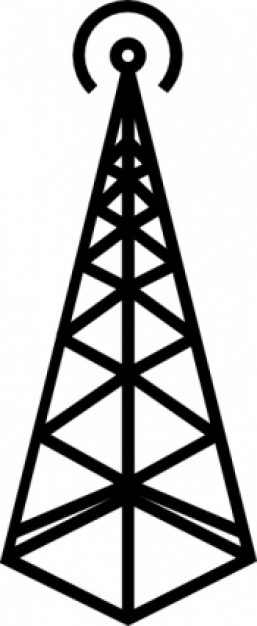 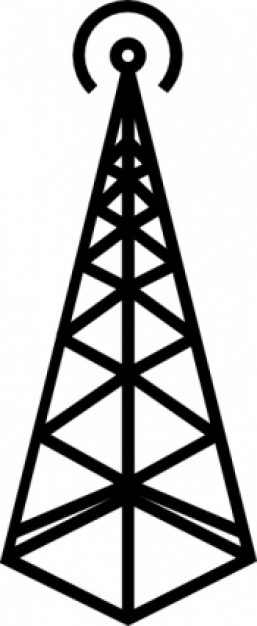 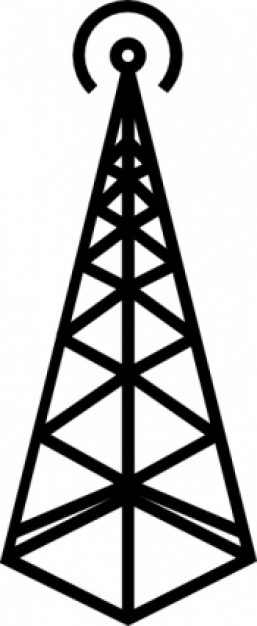 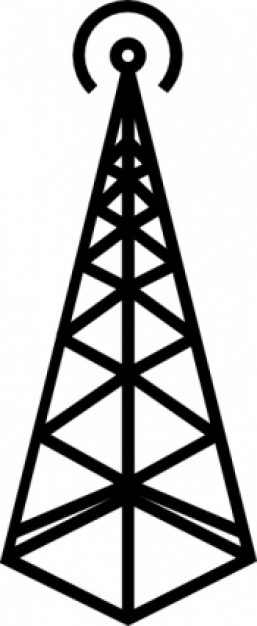 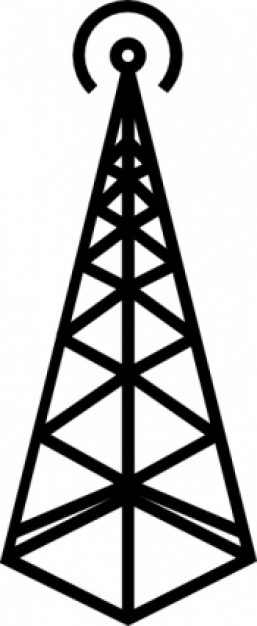 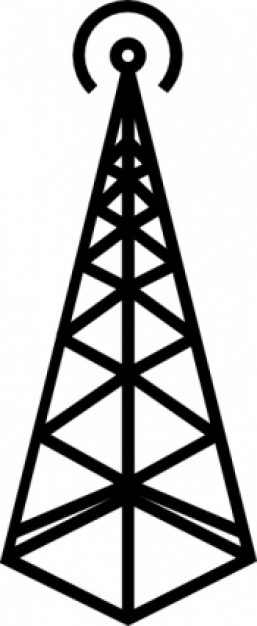 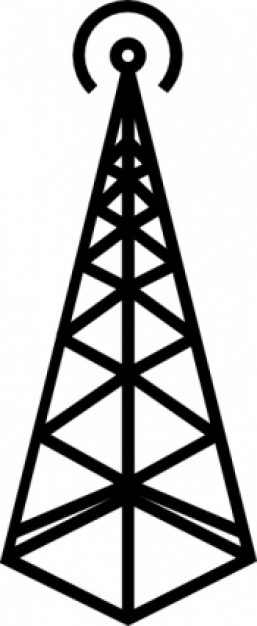 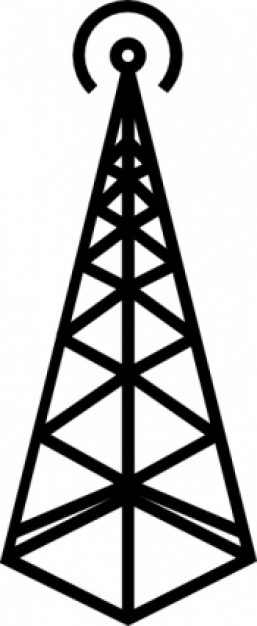 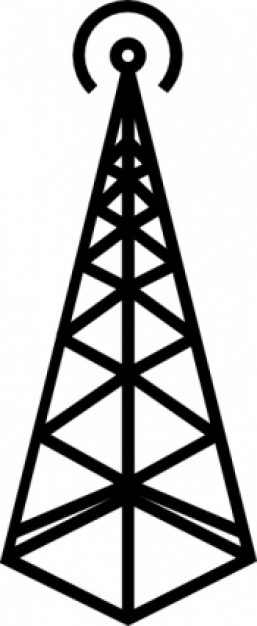 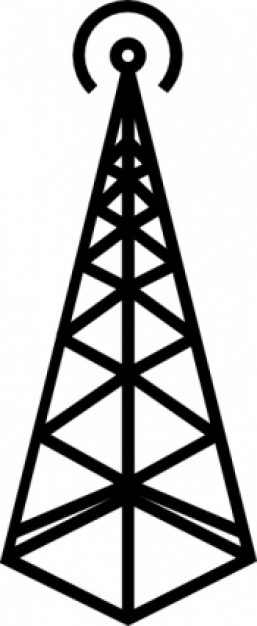 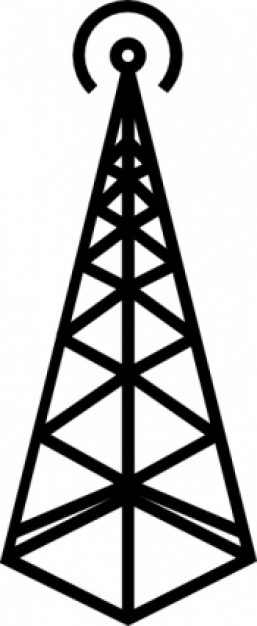 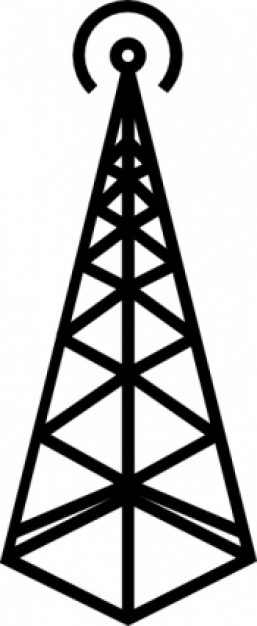 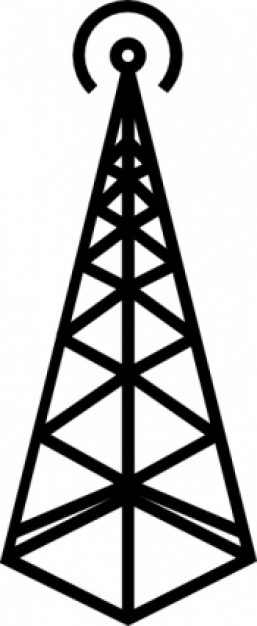 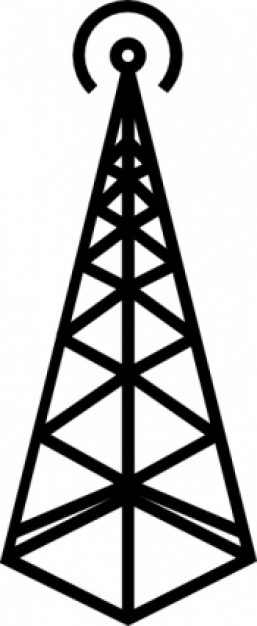 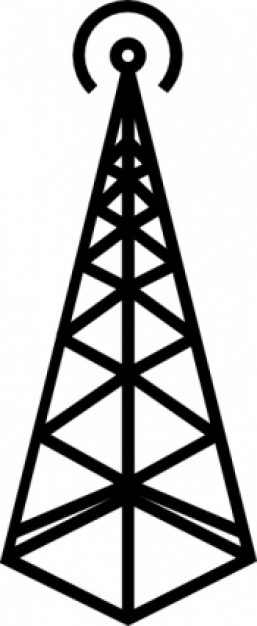 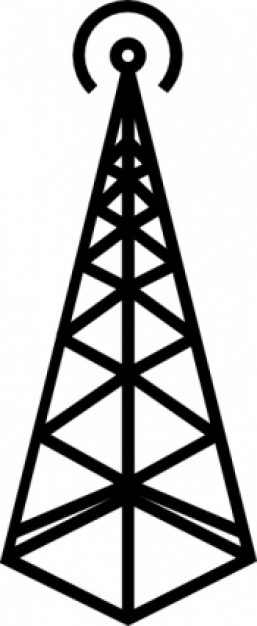 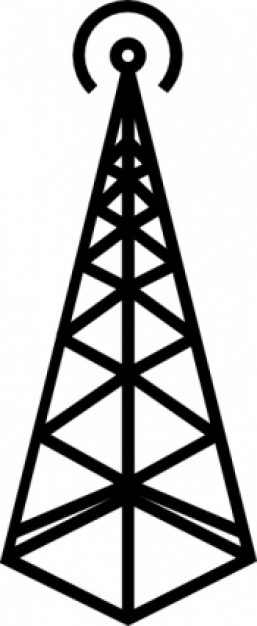 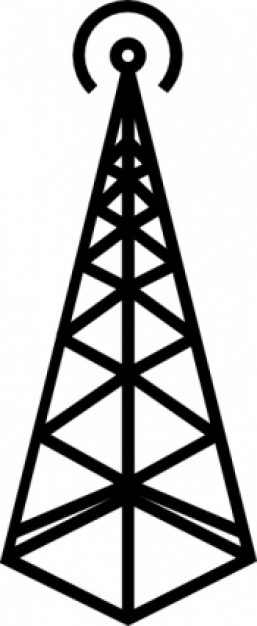 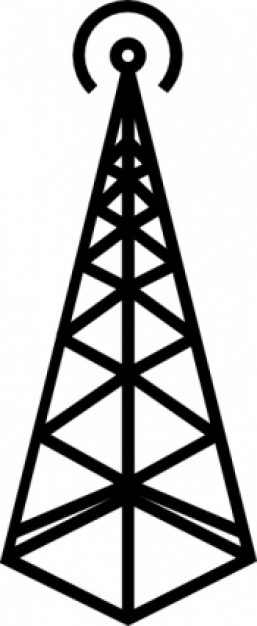 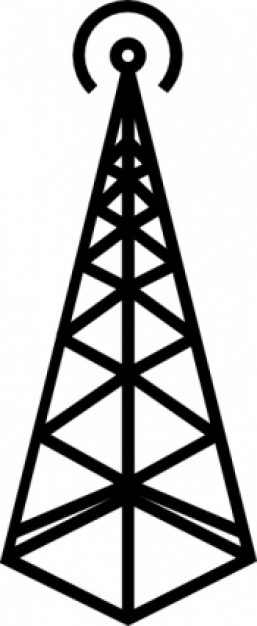 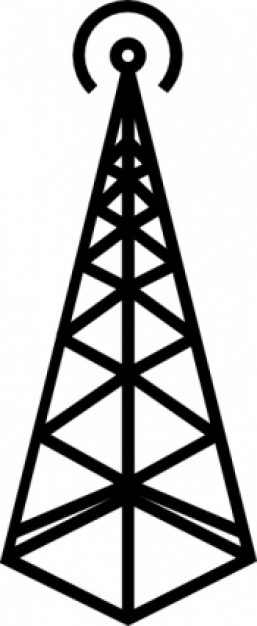 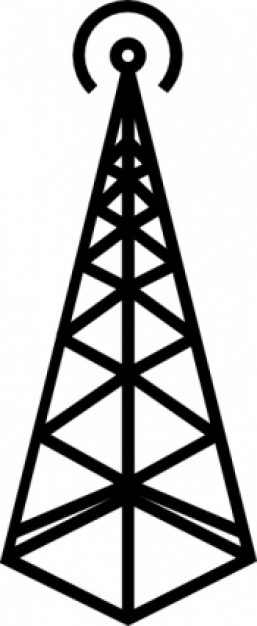 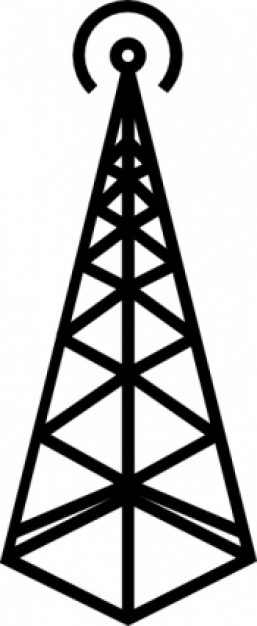 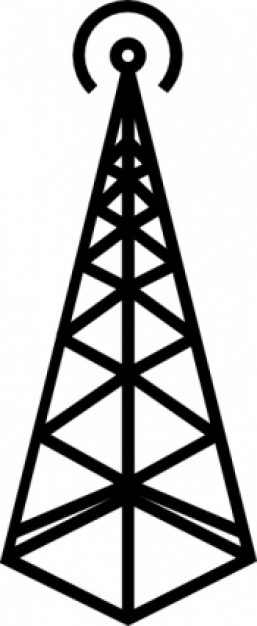 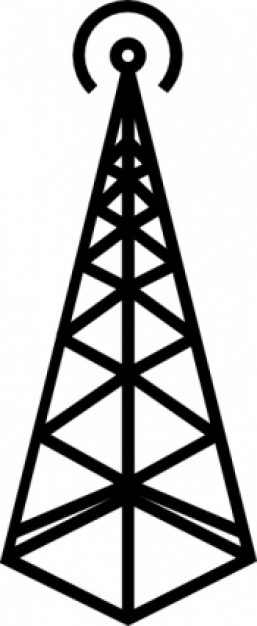 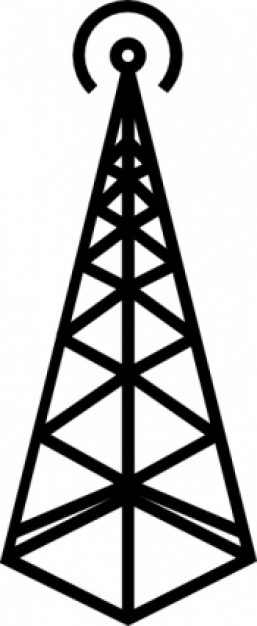 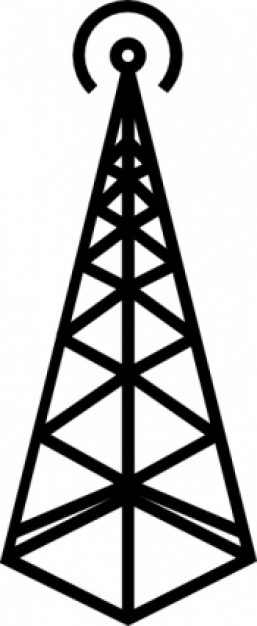 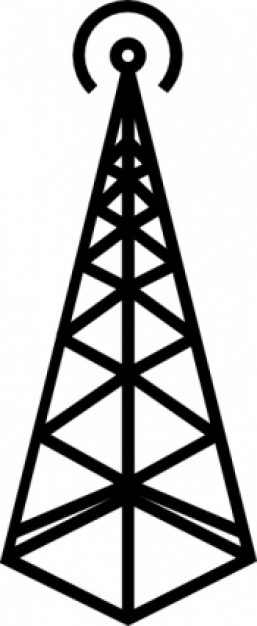 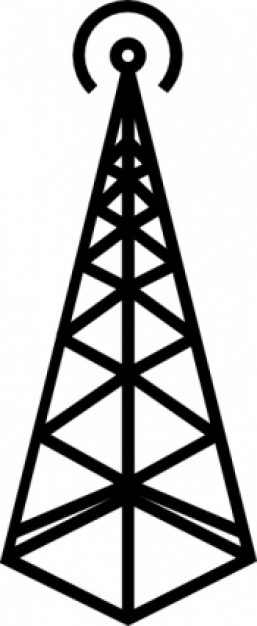 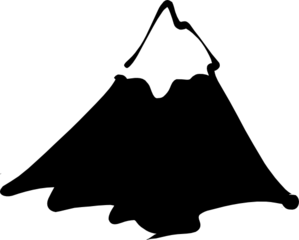 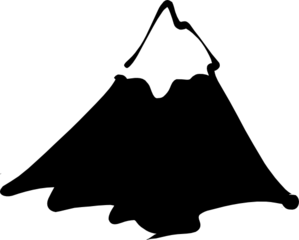 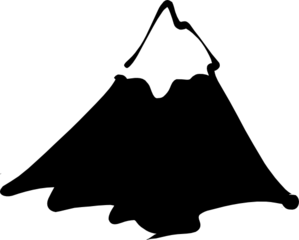 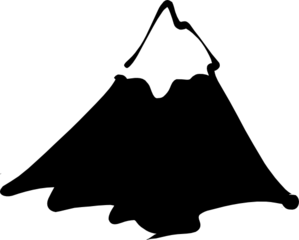 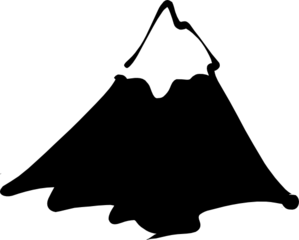 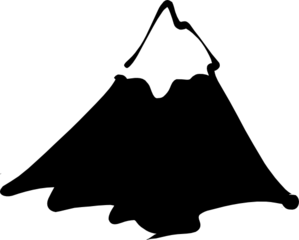 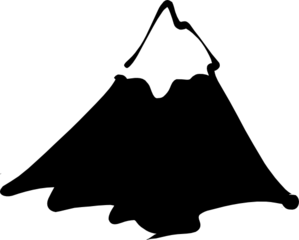 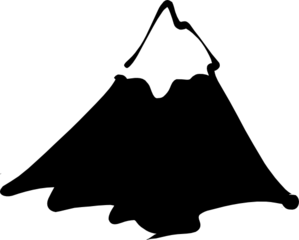 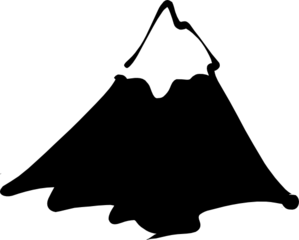 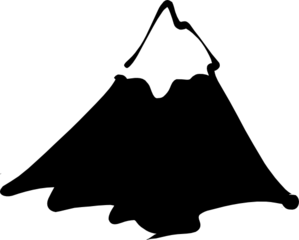 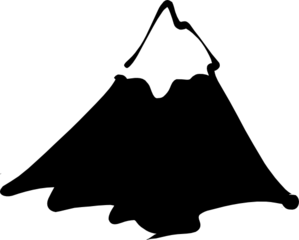 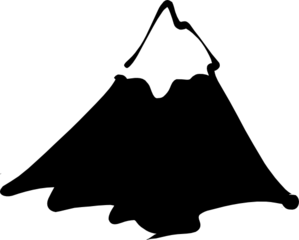 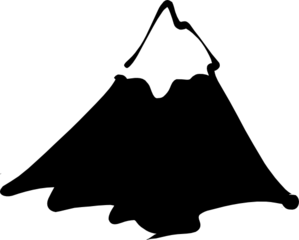 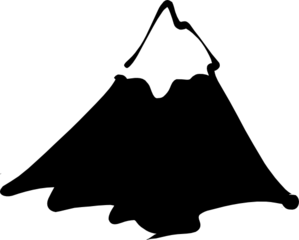 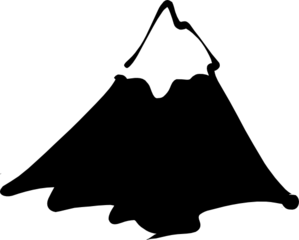 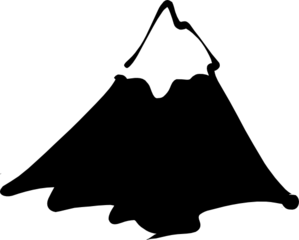 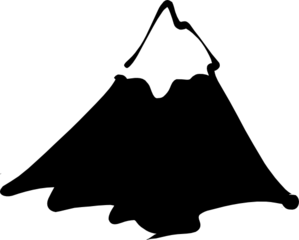 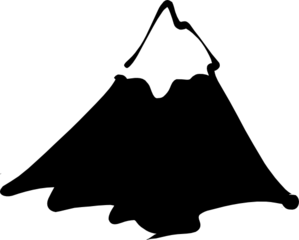 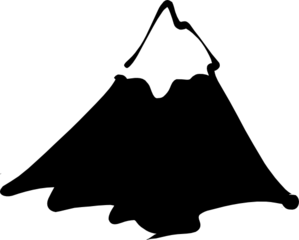 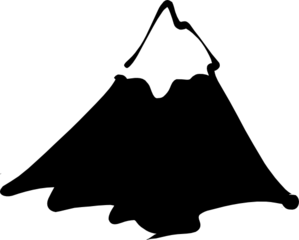 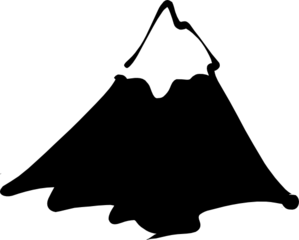 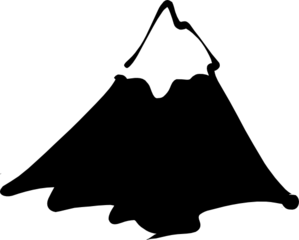 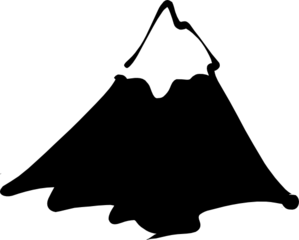 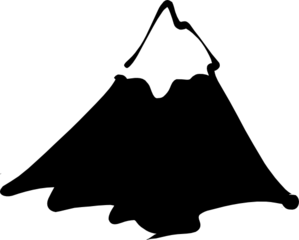 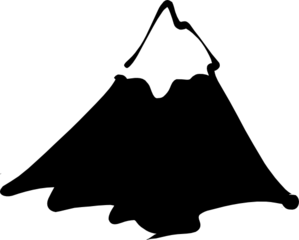 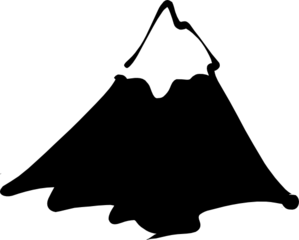 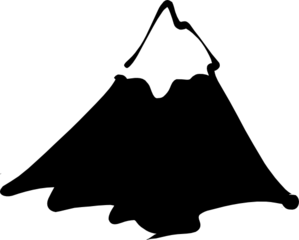 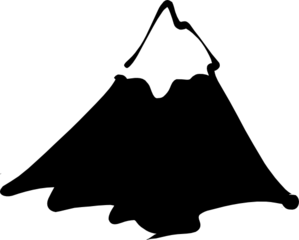 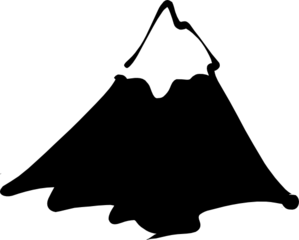 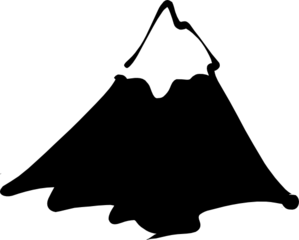 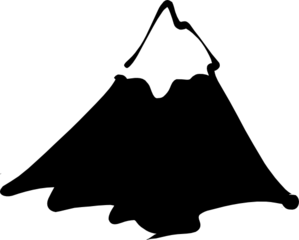 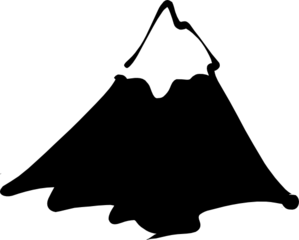 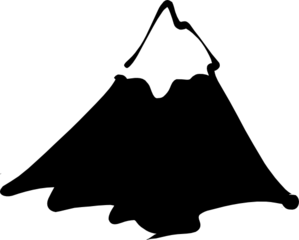 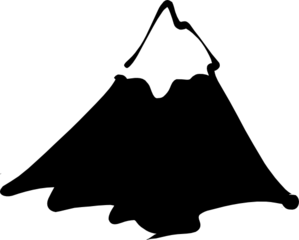 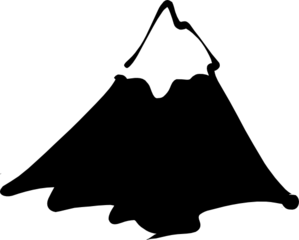 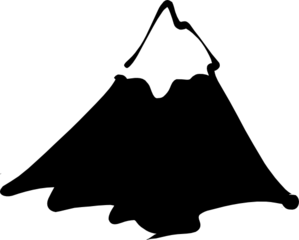 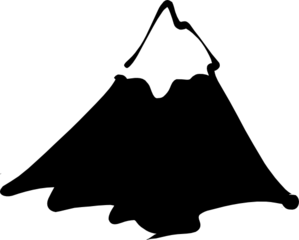 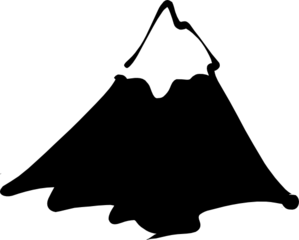 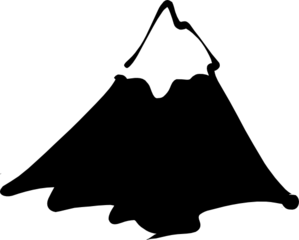 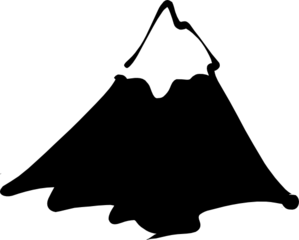 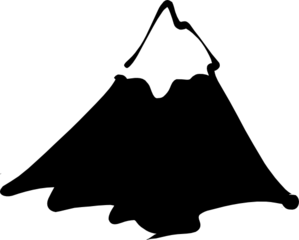 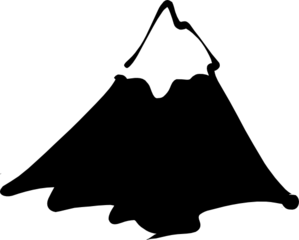 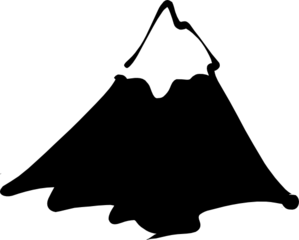 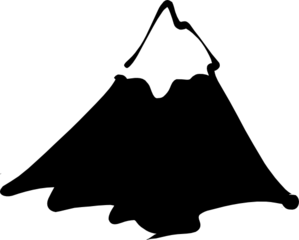 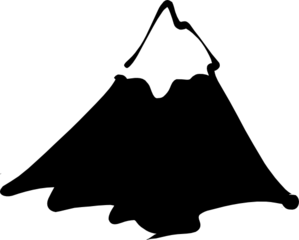 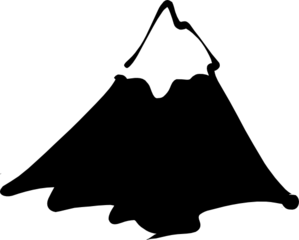 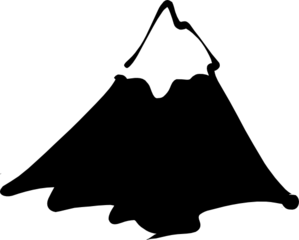 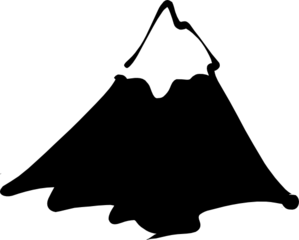 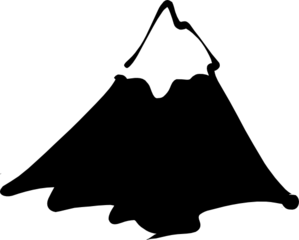 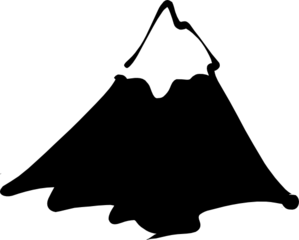 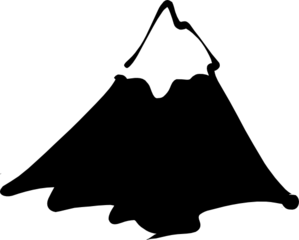 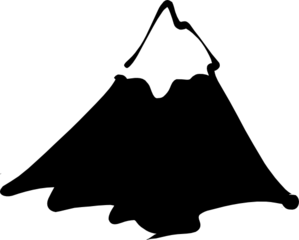 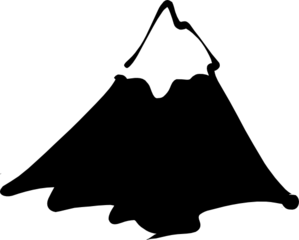 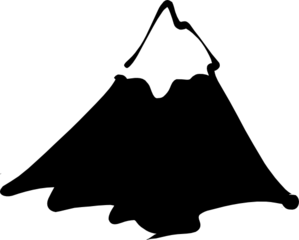 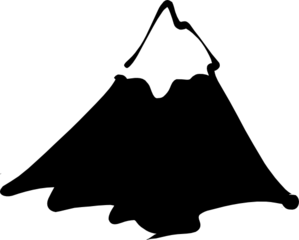 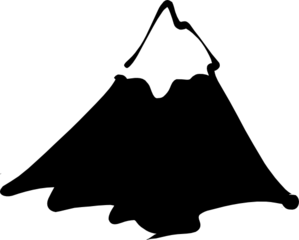 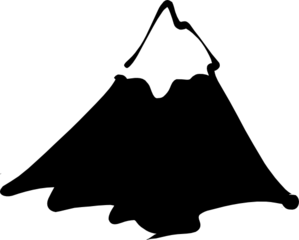 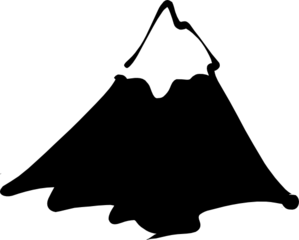 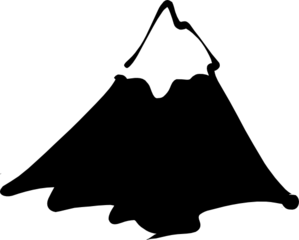 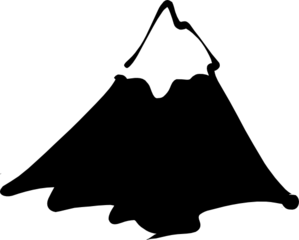 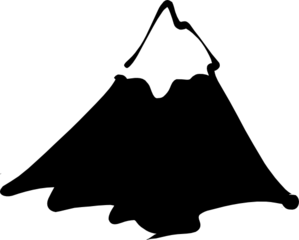 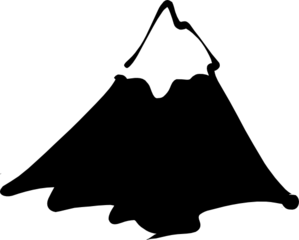 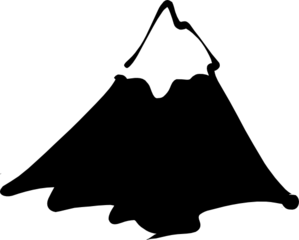 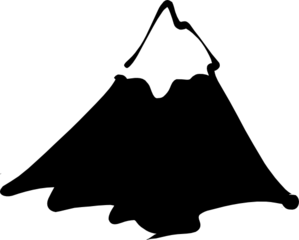 Uniform probability law
If all outcomes are equally likely, then…
number of outcomes in A
P(A) =
number of outcomes in W
…and probability amounts to counting.
Product rule for counting
Experiment 1 has n possible outcomes.
Experiment 2 has m possible outcomes.
Together there are nm possible outcomes.
Examples
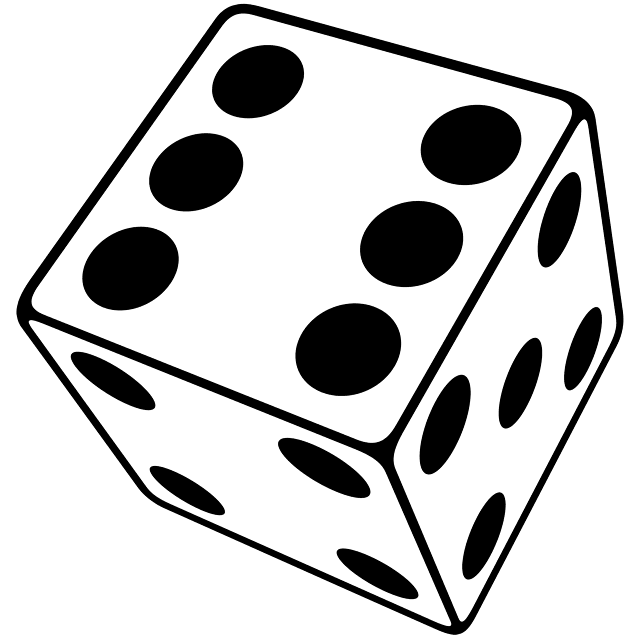 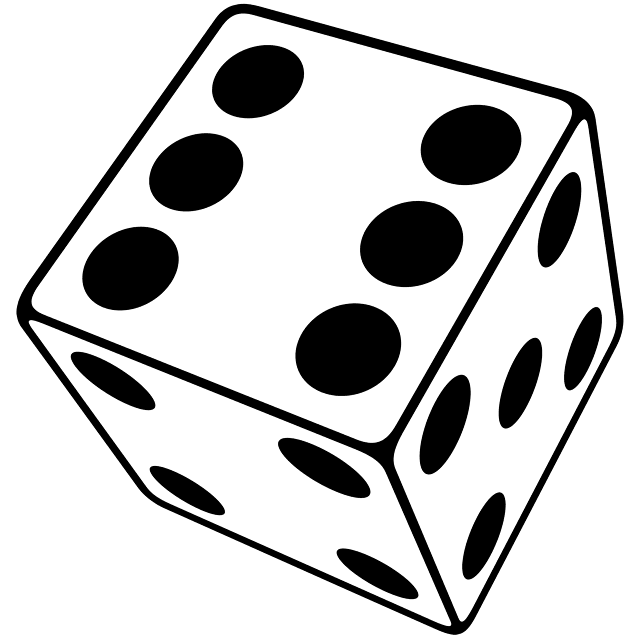 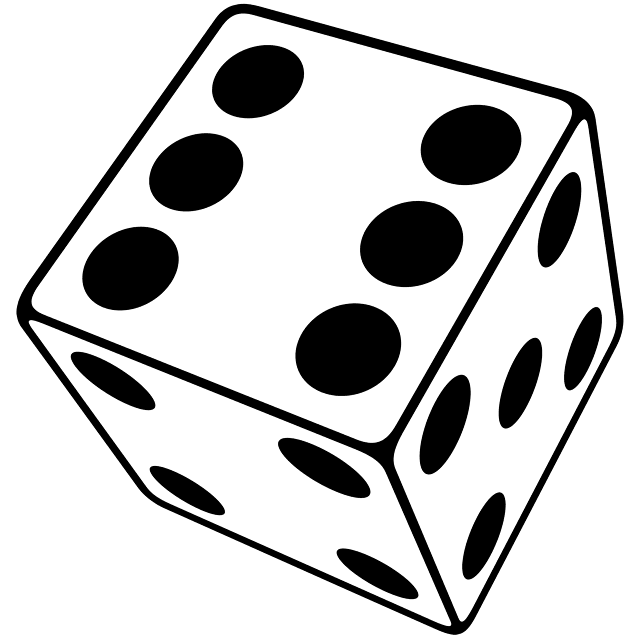 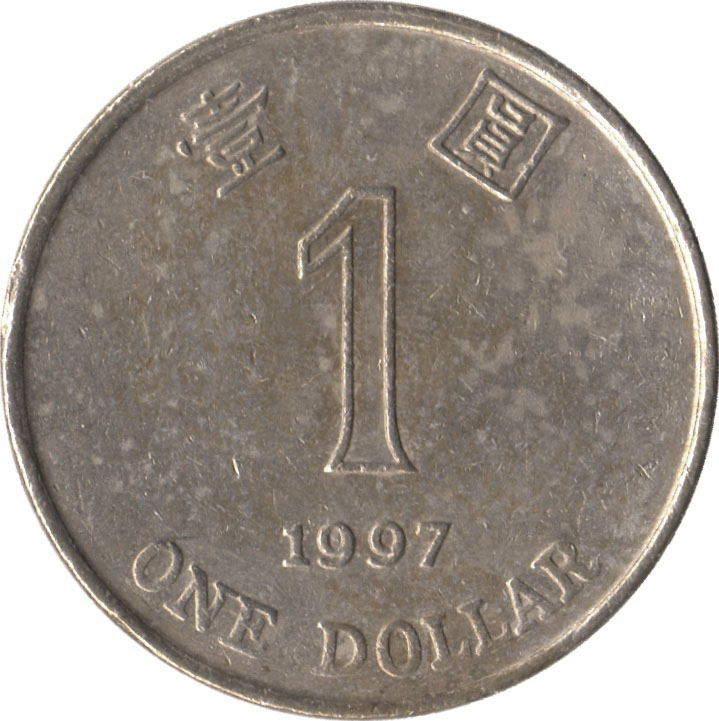 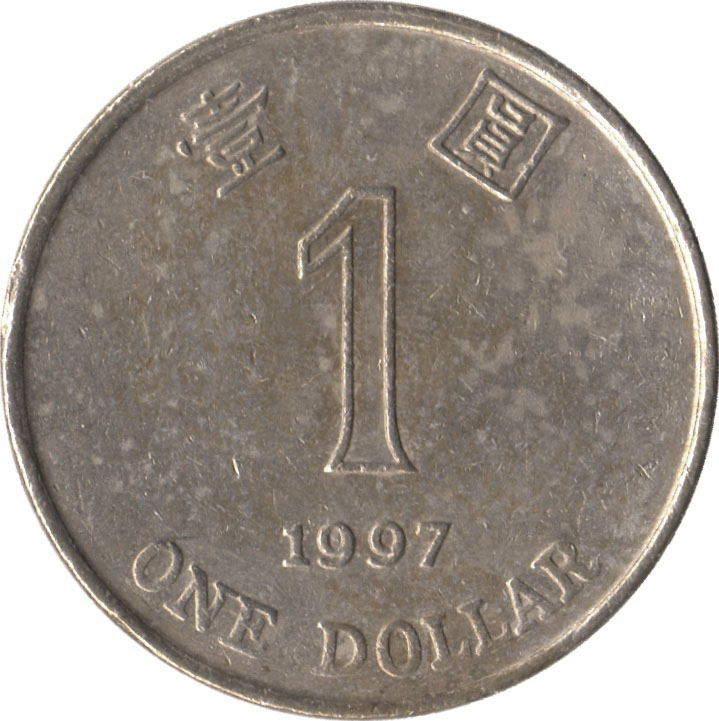 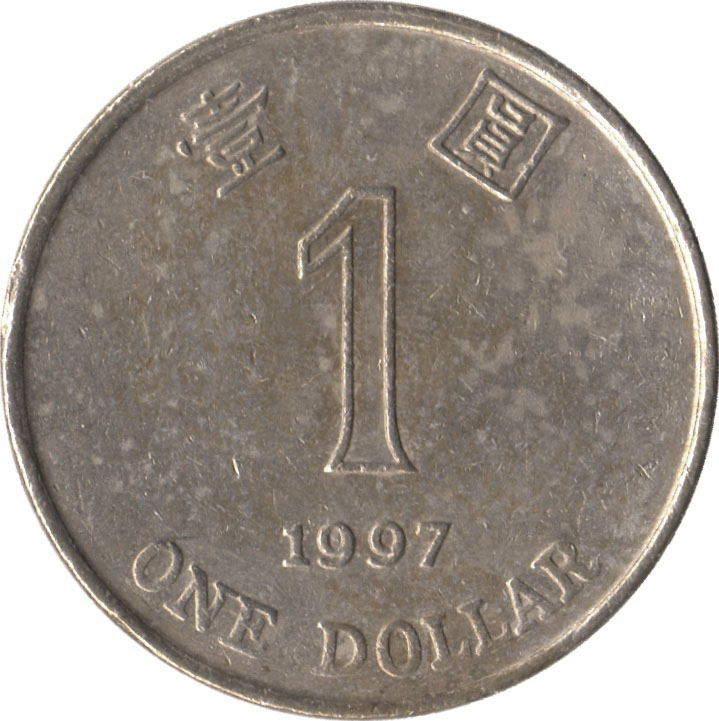 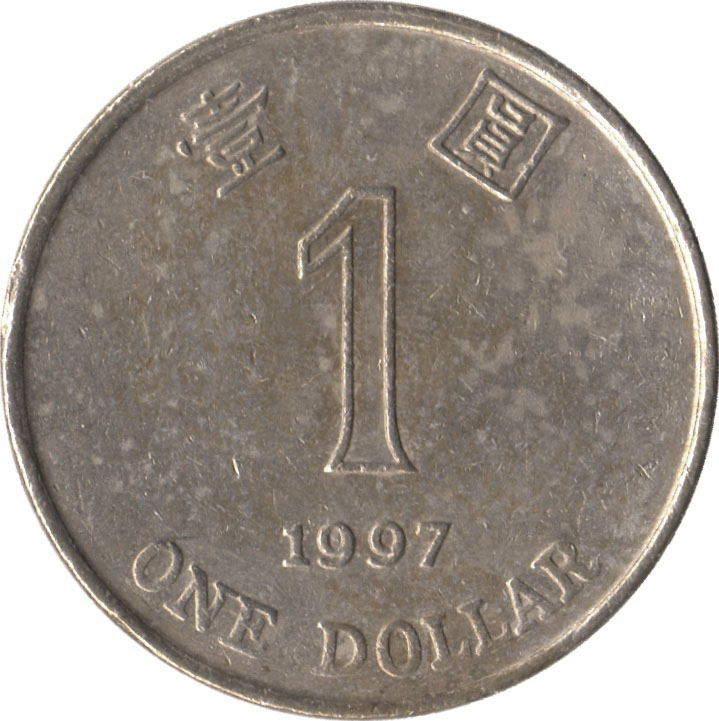 Generalized product rule
Experiment 1 has n possible outcomes.
For each such outcome, 
  experiment 2 has m possible outcomes.
Together there are nm possible outcomes.
You toss two dice. How many ways are there for
the two dice to come out different?
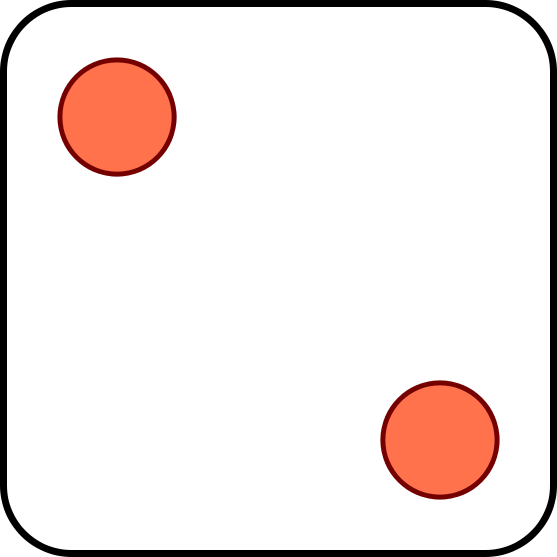 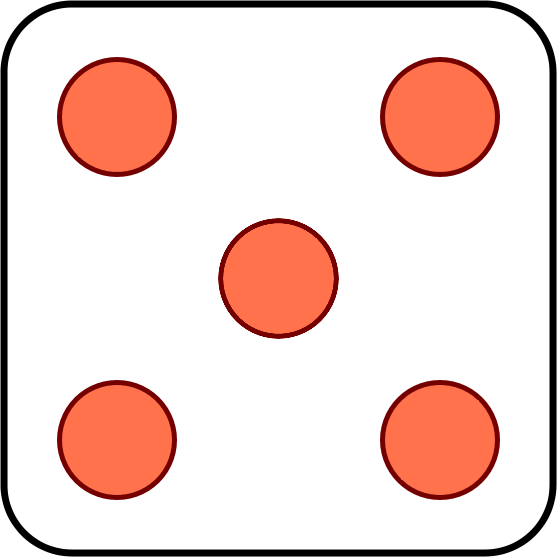 A
C
B
30 ways
25 ways
15 ways
Solution 1:
11, 12, 13, 14, 15, 16,
21, 22, 23, 24, 25, 26,
31, 32, 33, 34, 35, 36,
41, 42, 43, 44, 45, 46,
51, 52, 53, 54, 55, 56,
61, 62, 63, 64, 65, 66
Solution 2:
Permutations
You toss six dice. How many ways are there for all six to come out different?
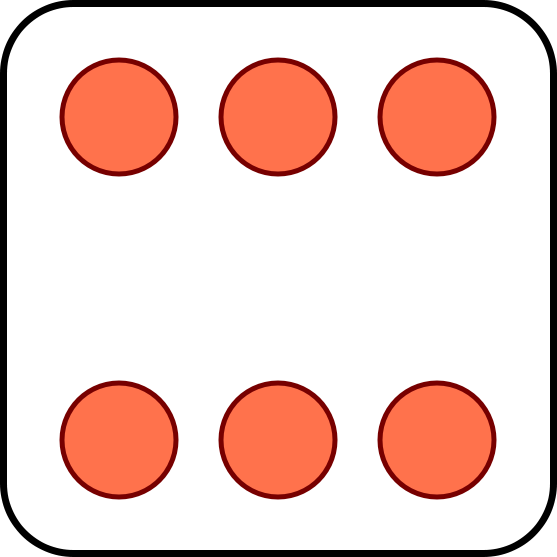 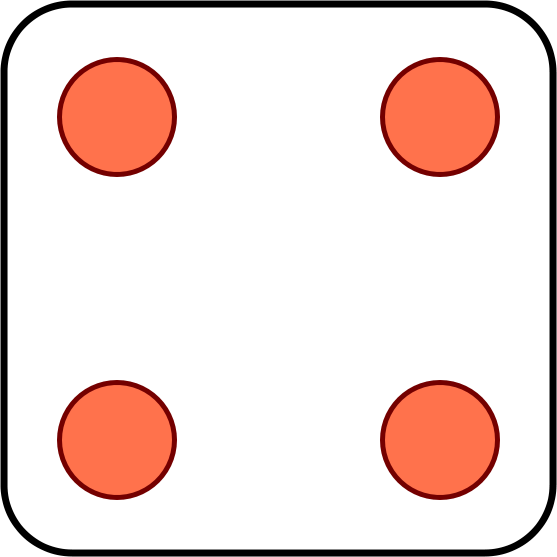 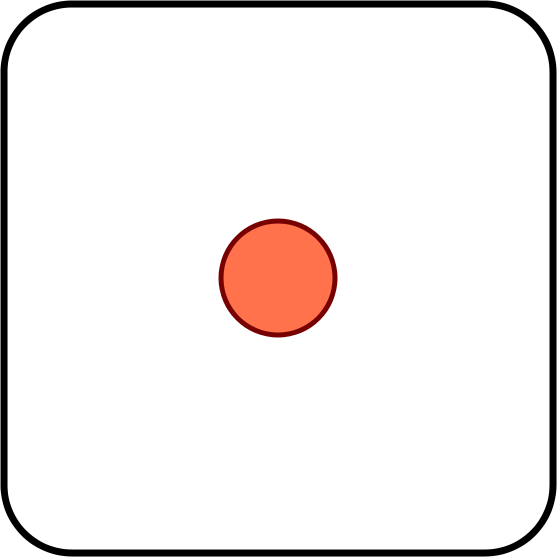 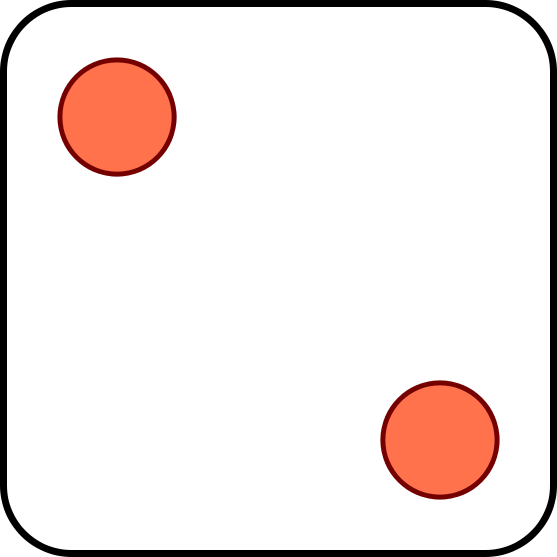 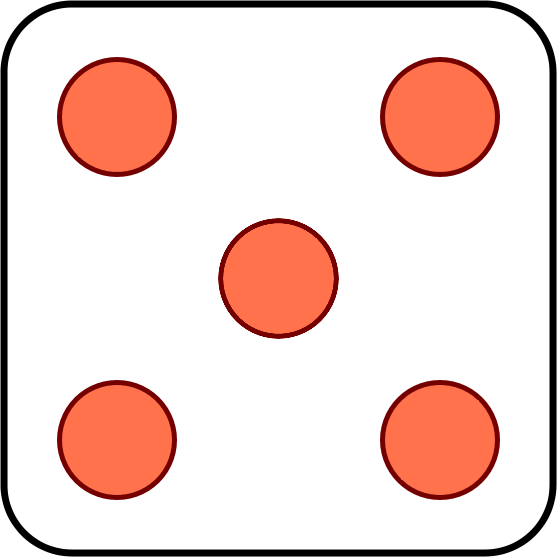 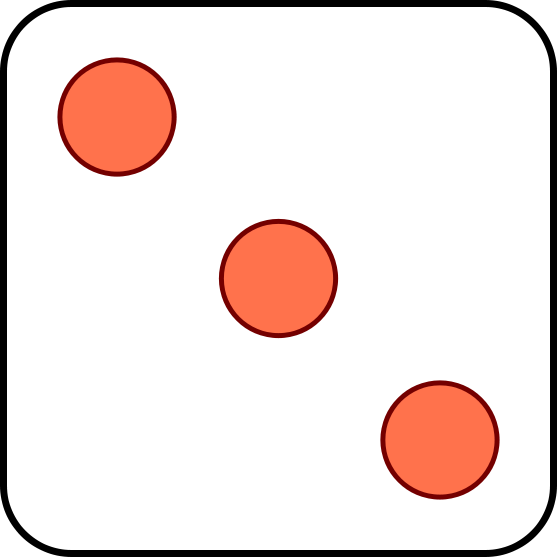 The number of permutations of n different objects is
Equally likely outcomes
For two dice, the chance both come out different is
For six dice, the chance they all come out different is
Toss two fair dice. What are the chances that…
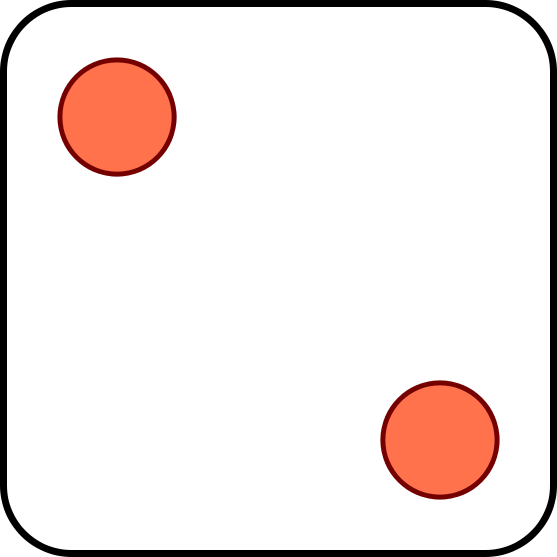 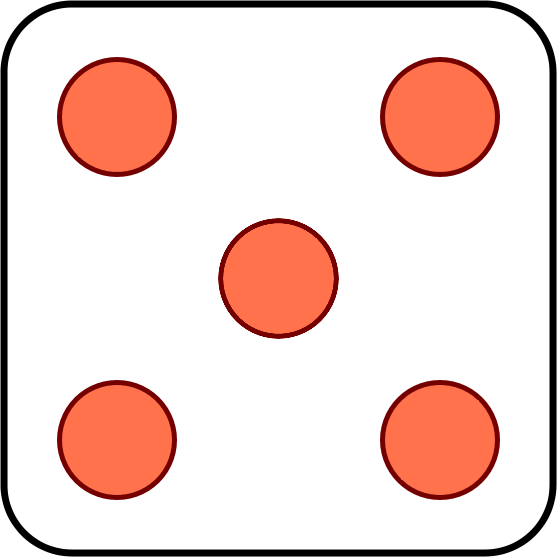 (a) The sum is equal to 7?
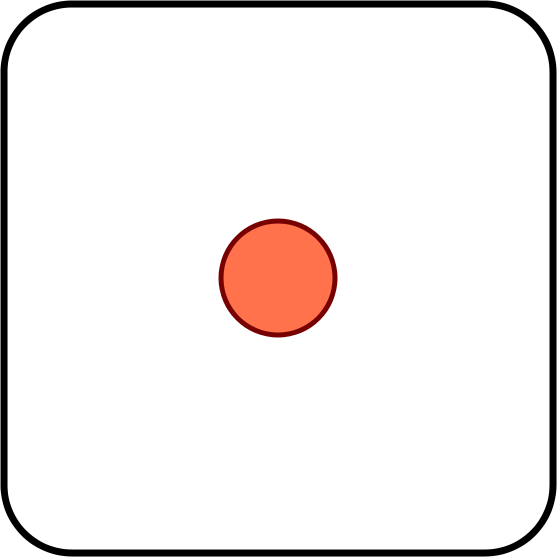 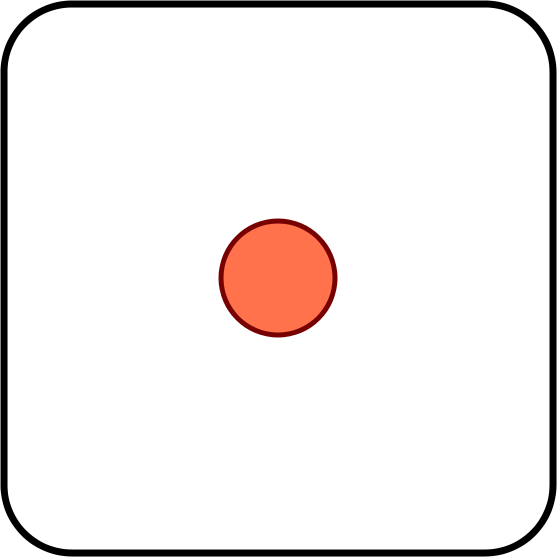 (b) The sum is even?
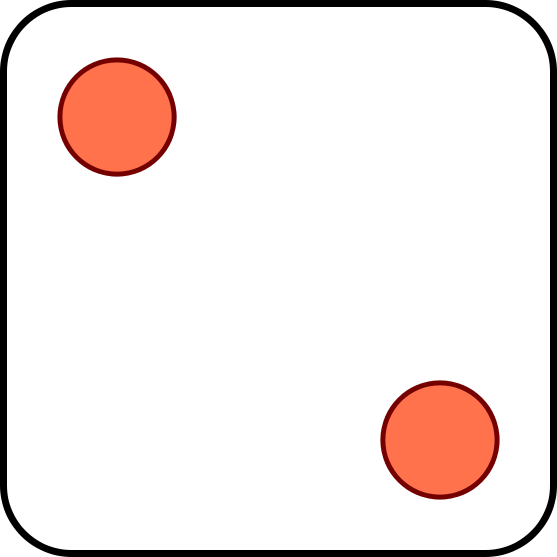 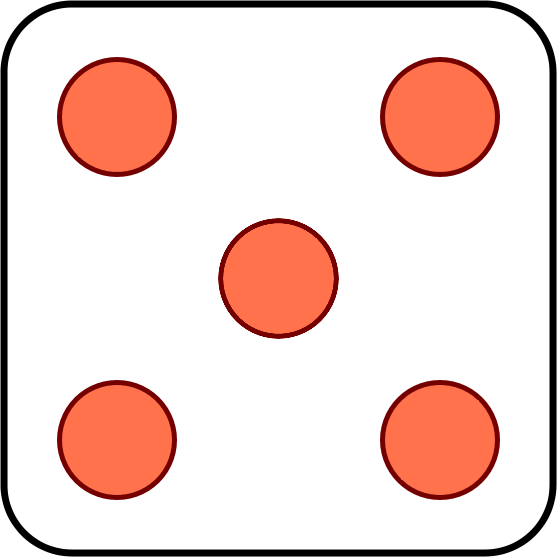 (c) The second one is bigger?
11, 12, 13, 14, 15, 16,
21, 22, 23, 24, 25, 26,
31, 32, 33, 34, 35, 36,
41, 42, 43, 44, 45, 46,
51, 52, 53, 54, 55, 56,
61, 62, 63, 64, 65, 66
There are 3 brothers. What is the probability that
(a) All have birthdays on the same day of the week?
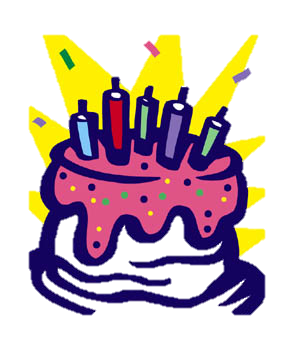 M		T		W		T		F		S		S
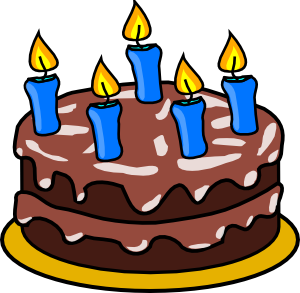 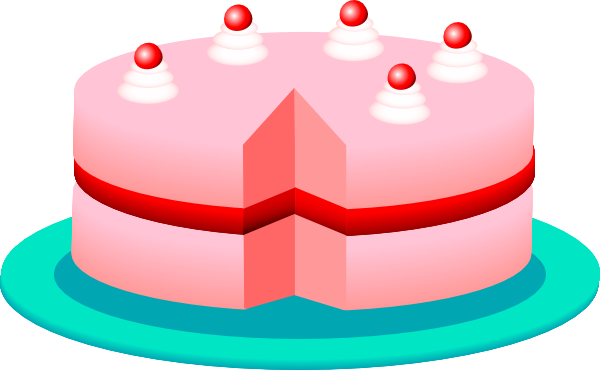 (b) All have birthdays on different days of the week?
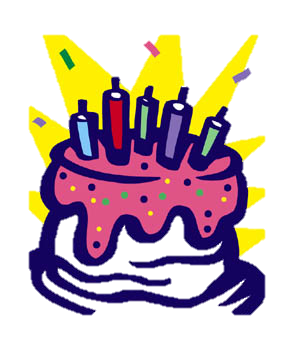 M		T		W		T		F		S		S
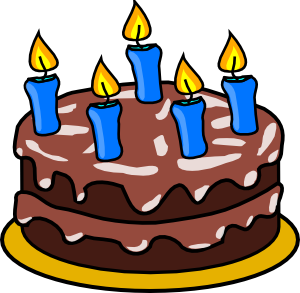 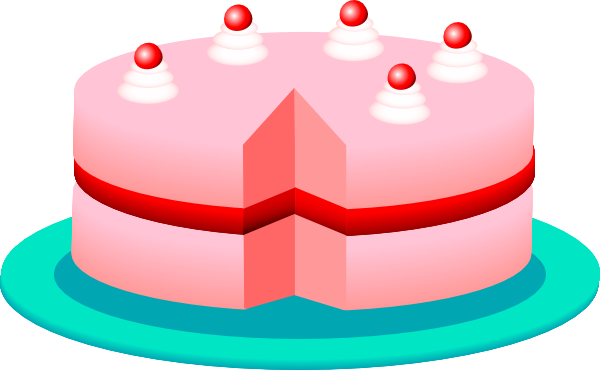 (c) Exactly one birthday is on the weekend?
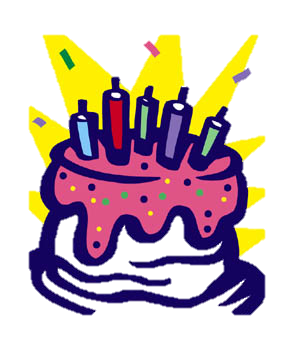 M		T		W		T		F		S		S
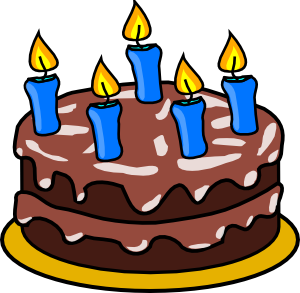 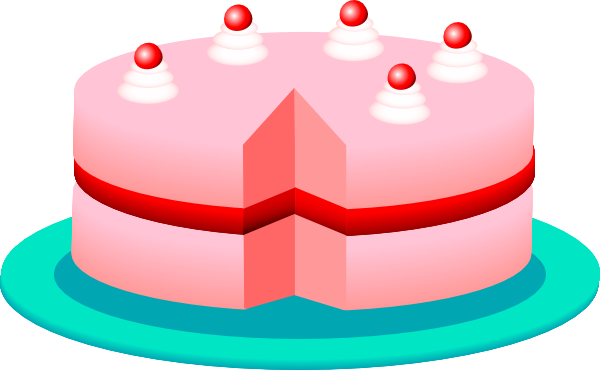 a classical, b jazz, and c pop CDs are arranged at random.  What is the probability that all CDs of the same type are contiguous?
Partitions
n!
=
k! (n - k)!
is the number of size-k subsets of a size-n set
n
)
(
k
Partitions and arrangements
size-k subsets of a size-n set
arrangements of k white 
and n – k black balls
n
)
(
k
Partitions and arrangements
partitions of a size-n set into
t subsets of sizes n1, …, nt
n
)
(
n1, …, nt
Partitions and arrangements
arrangements of n1 red,n2 blue, …, nt green balls
n
)
(
n1, …, nt
An urn has 10 white balls and 20 black balls. You draw two at random (without replacement). What is the probability that their colors are different?
An urn has 10 white balls and 20 black balls. You draw two at random (without replacement). What is the probability that their colors are different?